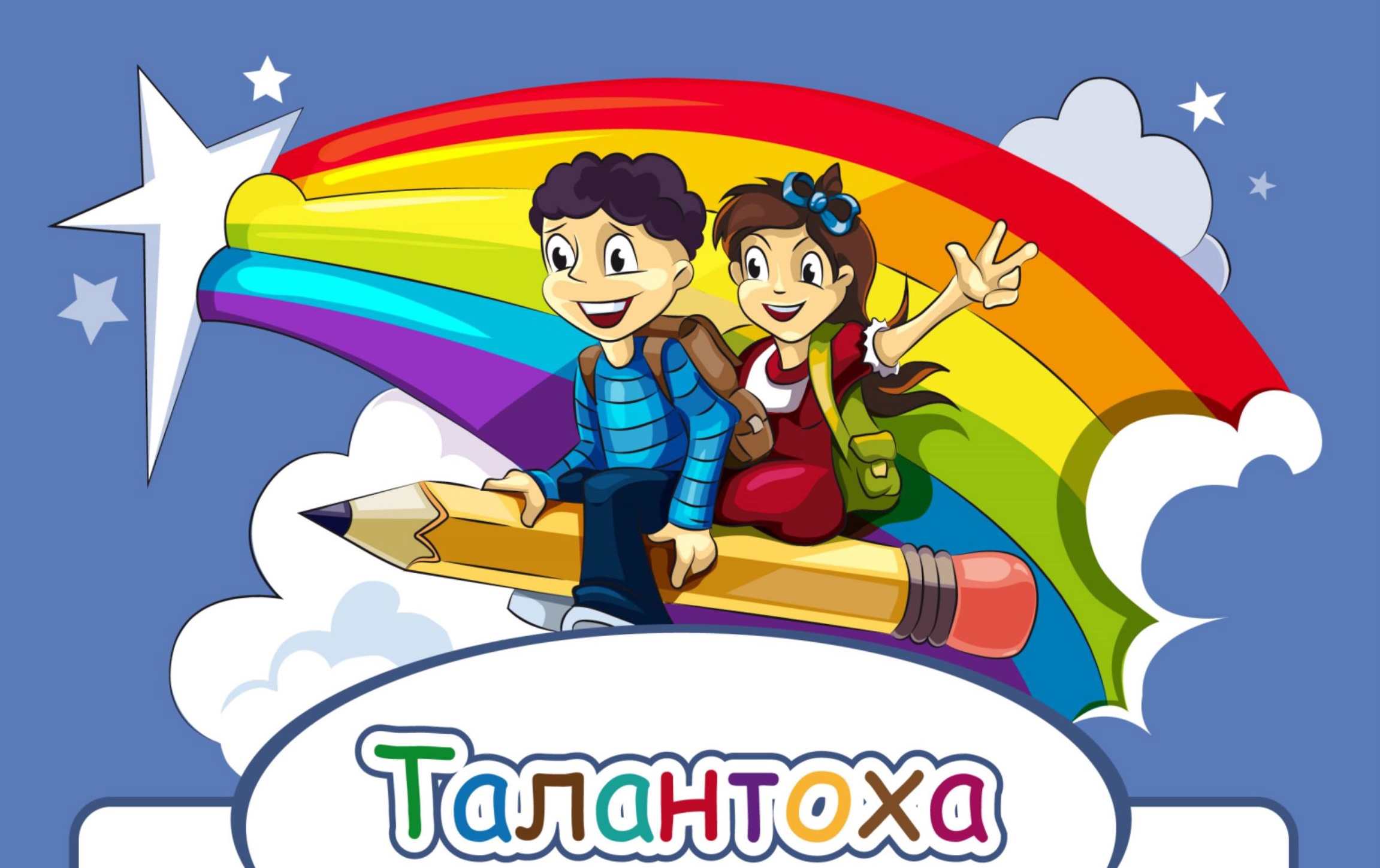 Муниципальное дошкольное образовательное учреждение "Детский сад №97 комбинированного вида"
КРУЖОК
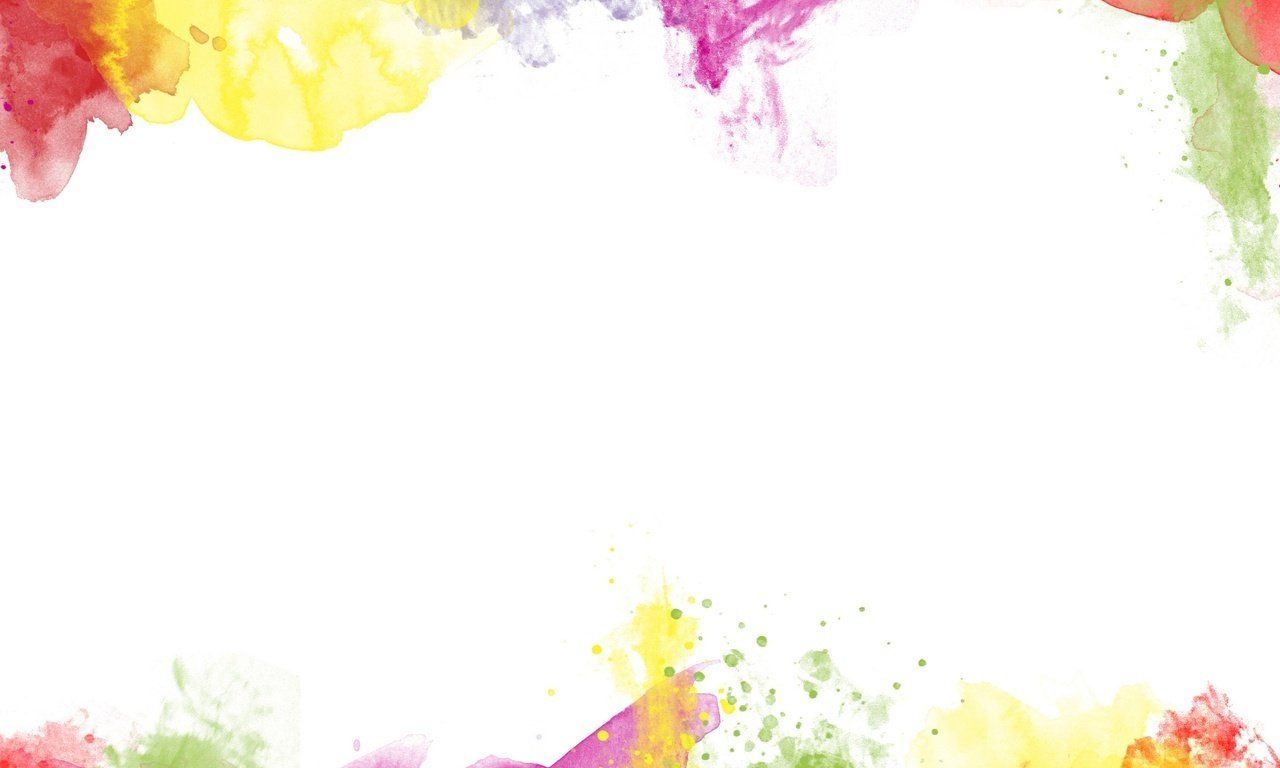 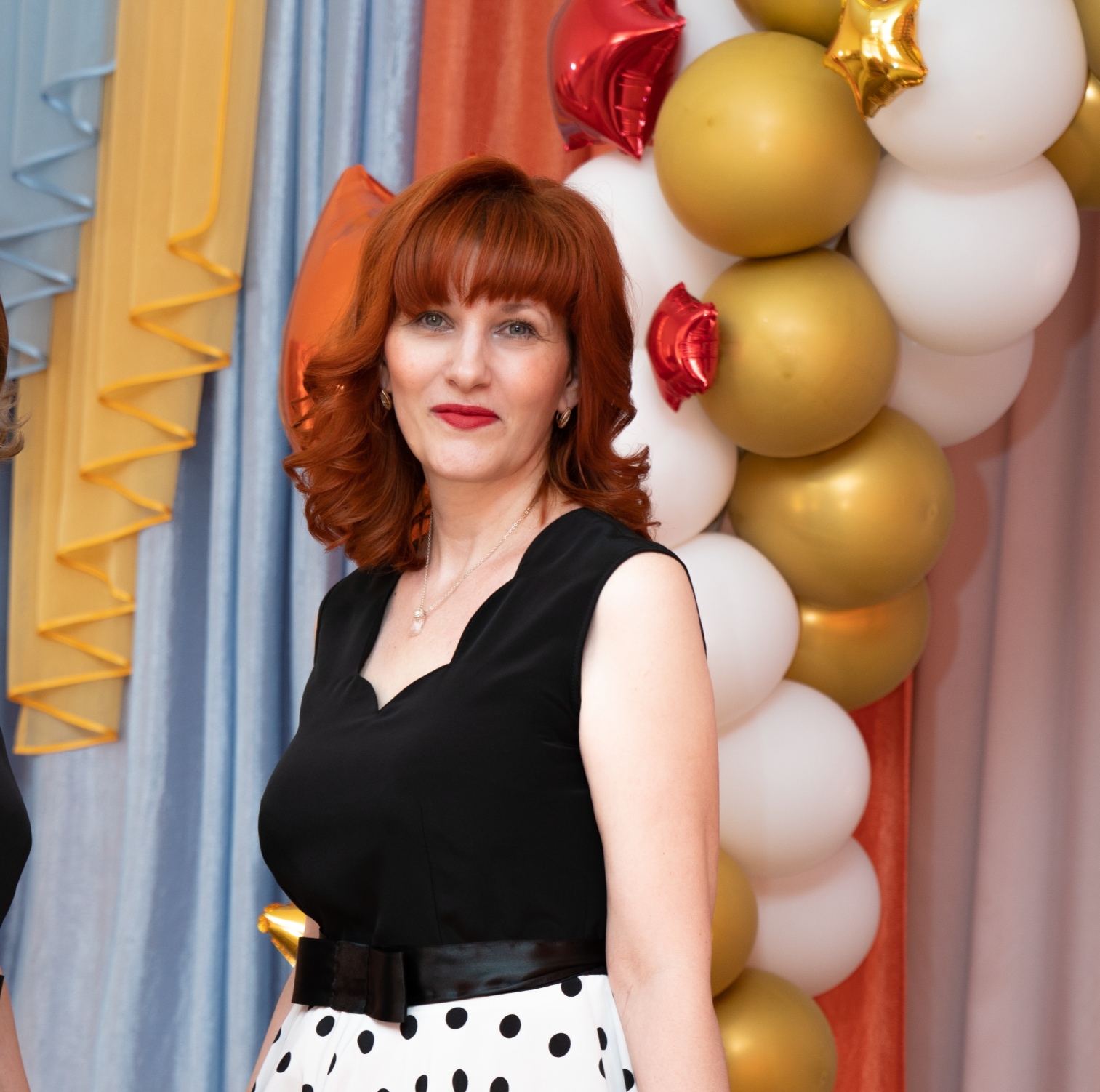 Дополнительная образовательная программа 
                         "ТАЛАНТОХА"
Руководитель программы: воспитатель высшей квалификационной категории
              Кокурина Надежда Васильевна
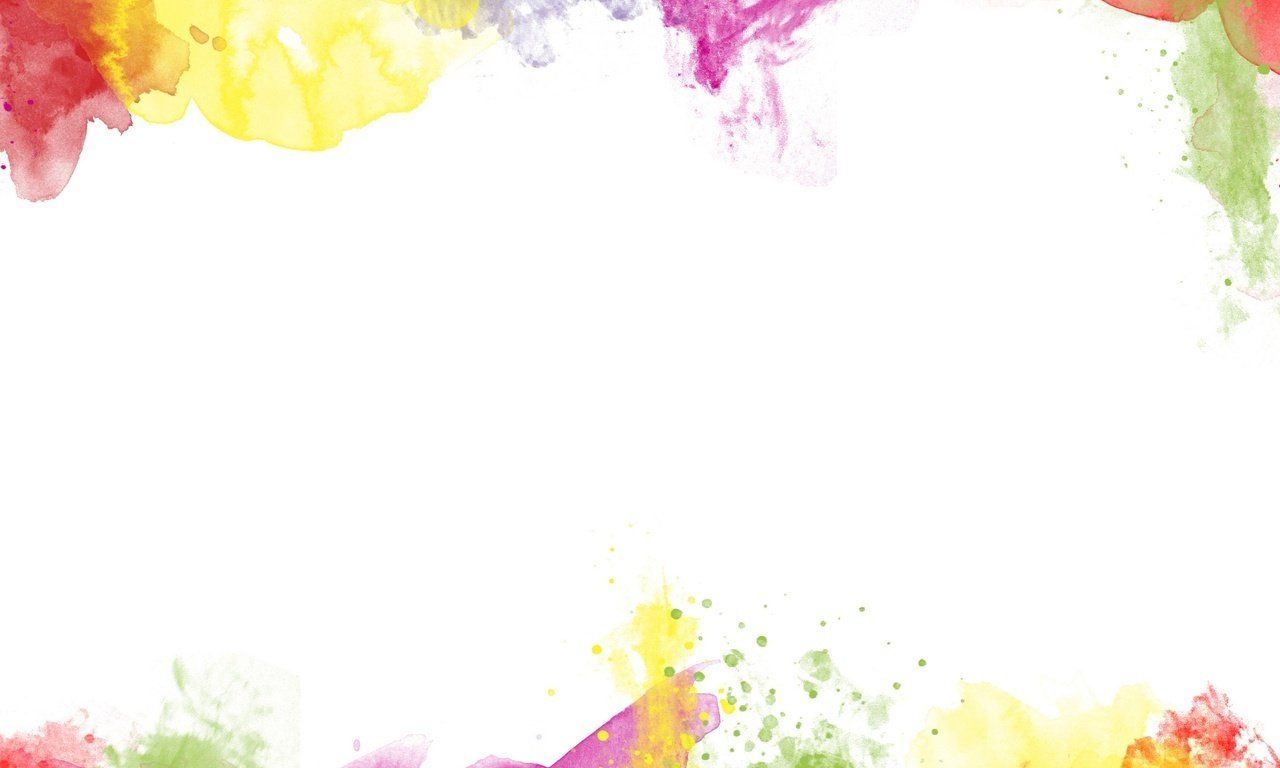 Направленность программы
Направленность дополнительной образовательной программы  художественная, работа по развитию детского творчества, активности, воображения.
Ребёнок узнаёт мир с помощью манипуляций, то есть действий с различными предметами, которые позволяют ему узнать и изучить их свойства, при этом, познавая и свои творческие способности, изменить то, к чему прикасается.
Отличительная особенность.
Особенностью данной программы является то, что она дает каждому ребенку попробовать свои силы в разных видах художественного творчества, выбрать приоритетное направление и максимально реализоваться в нем.
Программа вводит ребенка в удивительный мир творчества, дает возможность поверить в себя, в свои способности, предусматривает развитие  у дошкольников изобразительных способностей, нестандартного мышления, творческой индивидуальности.
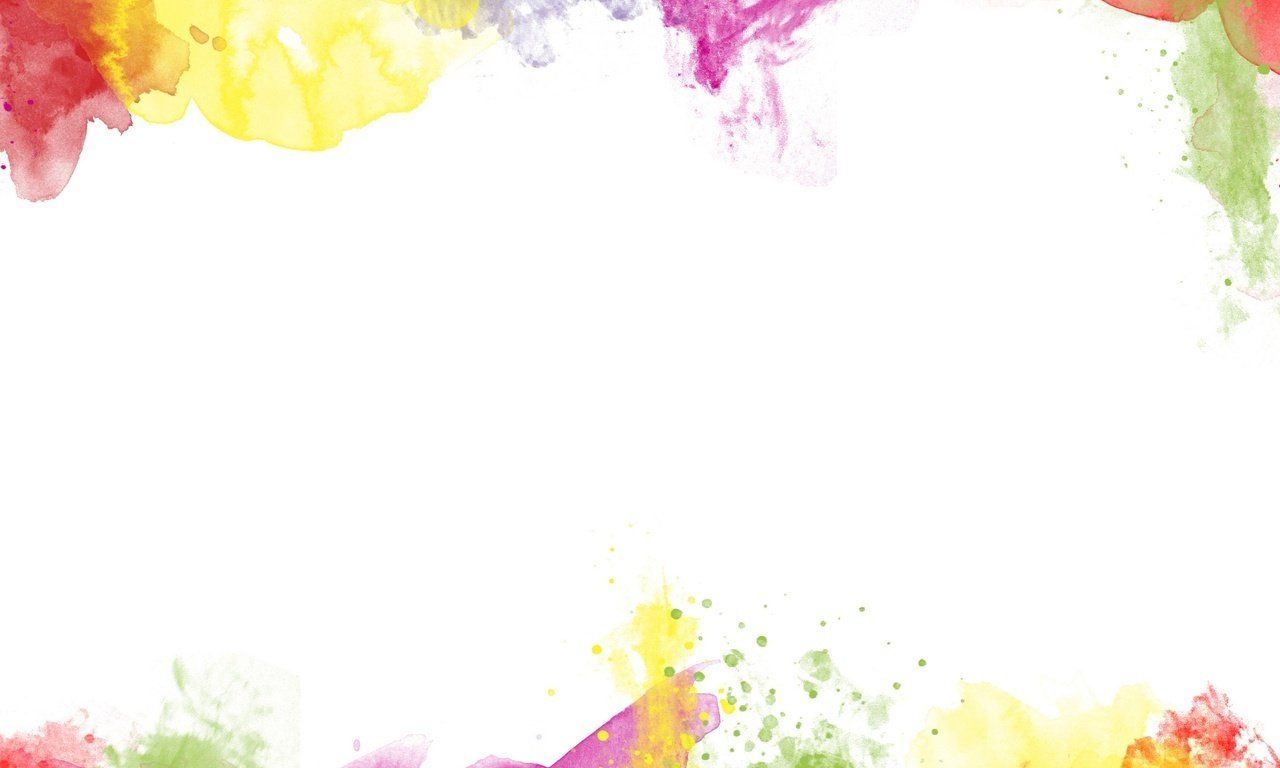 Цель программы
Развитие ручной умелости у детей через укрепление мелкой моторики пальцев рук и организацию совместного художественного творчества детей и взрослых.
Задачи программы
Обучающие (образовательные) задачи:
-формирование умения передавать простейший образ предметов, явлений окружающего мира посредством объемной аппликации; 
-учить основным приемам в аппликационной технике «бумажная пластика» (обрывание, сминание, скатывание в комок); 
-учить работать с нетрадиционным материалом при создании аппликации;
-умение работать с клеем, приклеивать детали, присоединяя одну к другой;
-познакомить с различными способами и приемами нетрадиционных техник рисования с использованием различных изобразительных материалов;
Развивающие задачи:
- обогащение сенсорных впечатлений (на уровне ощущений ребенок познает фактуру, плотность, цвет бумаги, гуаши);
- развитие мелкой моторики, координации движений рук, глазомер;
развитие речевых навыков;
Воспитательные задачи:
- формирование способности к анализу, самооценке при выполнении работ;
- формирование коммуникативной культуры, внимания и уважения к людям, терпимости к чужому мнению;
- воспитание навыков аккуратной работы с бумагой, крупой, гуашью; 
- воспитание желания участвовать в создании индивидуальных и коллективных работах.
- соблюдение  правил техники безопасности;
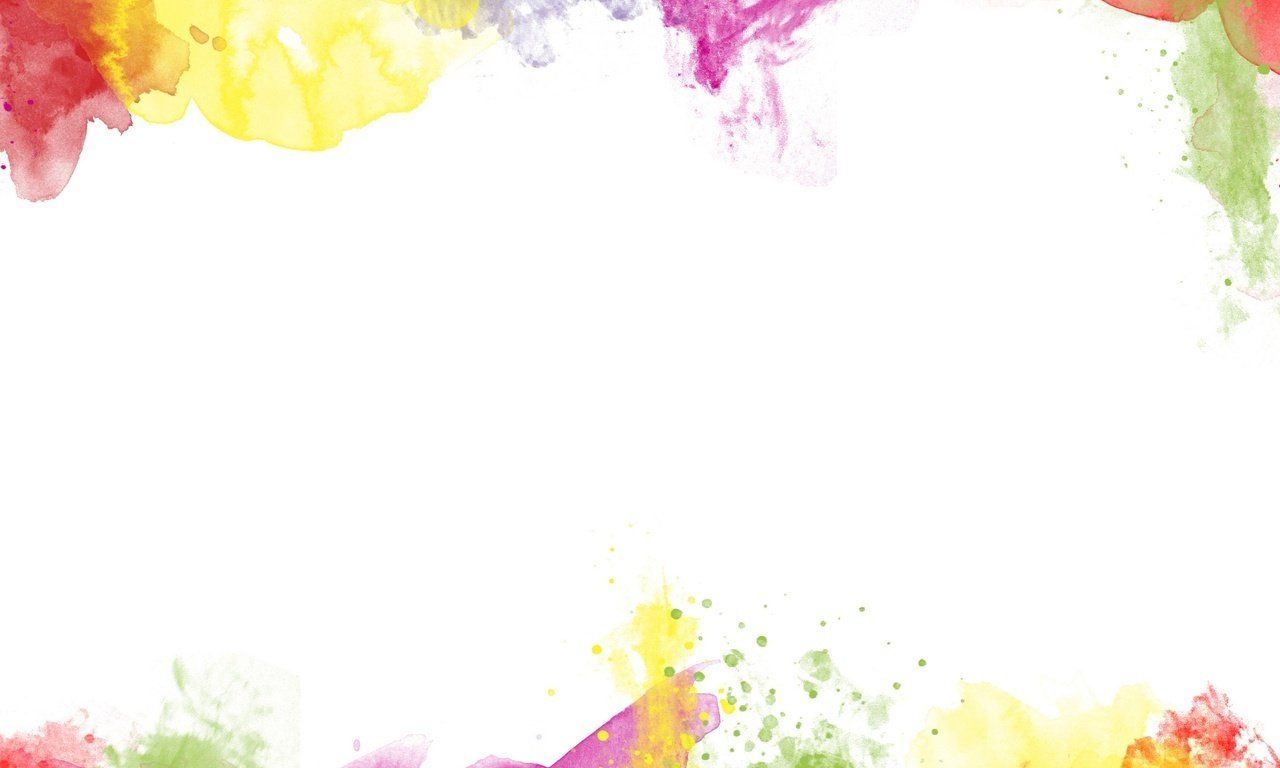 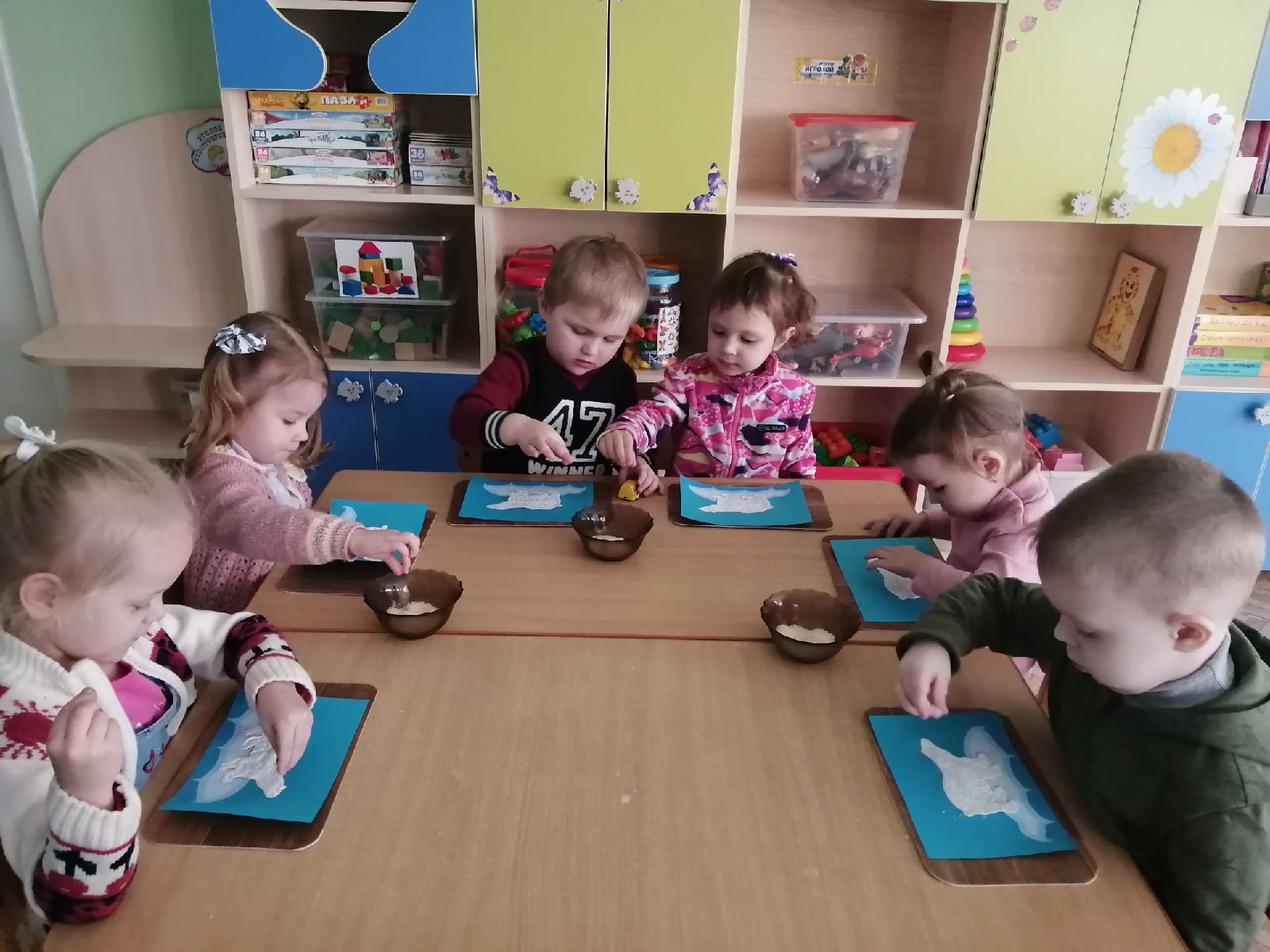 Не запрещай себе творить, Пусть иногда выходит криво – Твои нелепые мотивы 
Никто не в силах повторить.
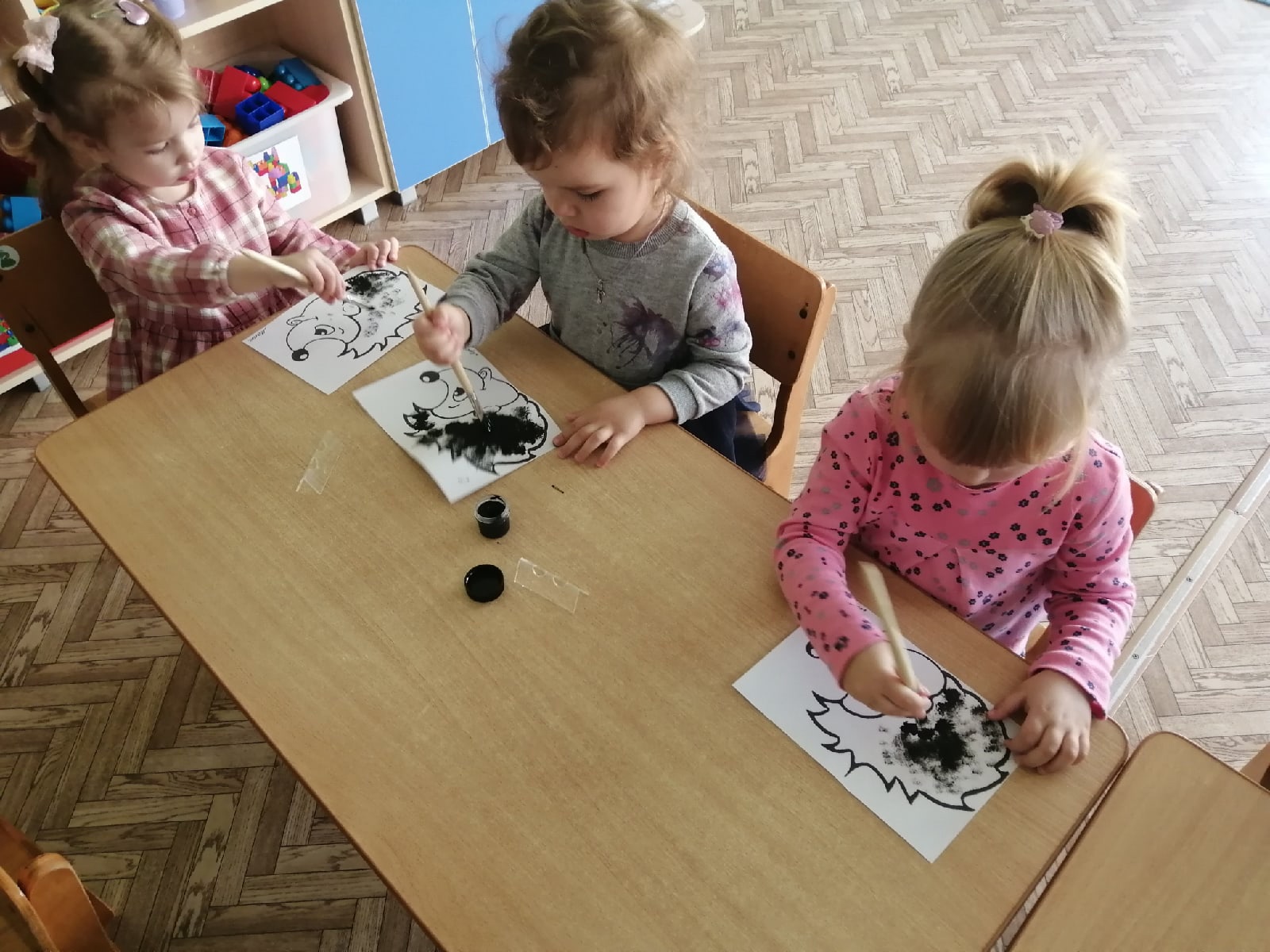 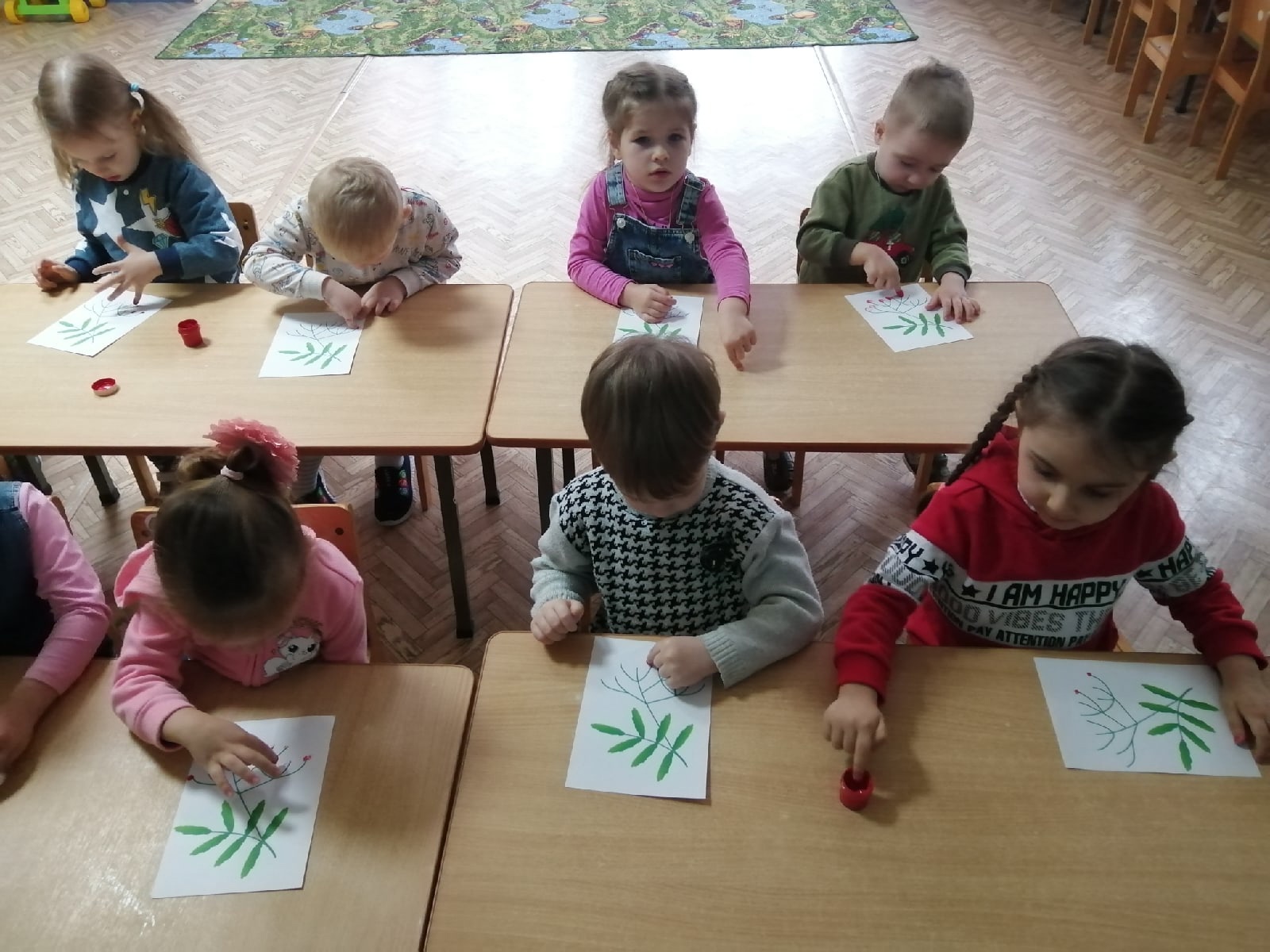 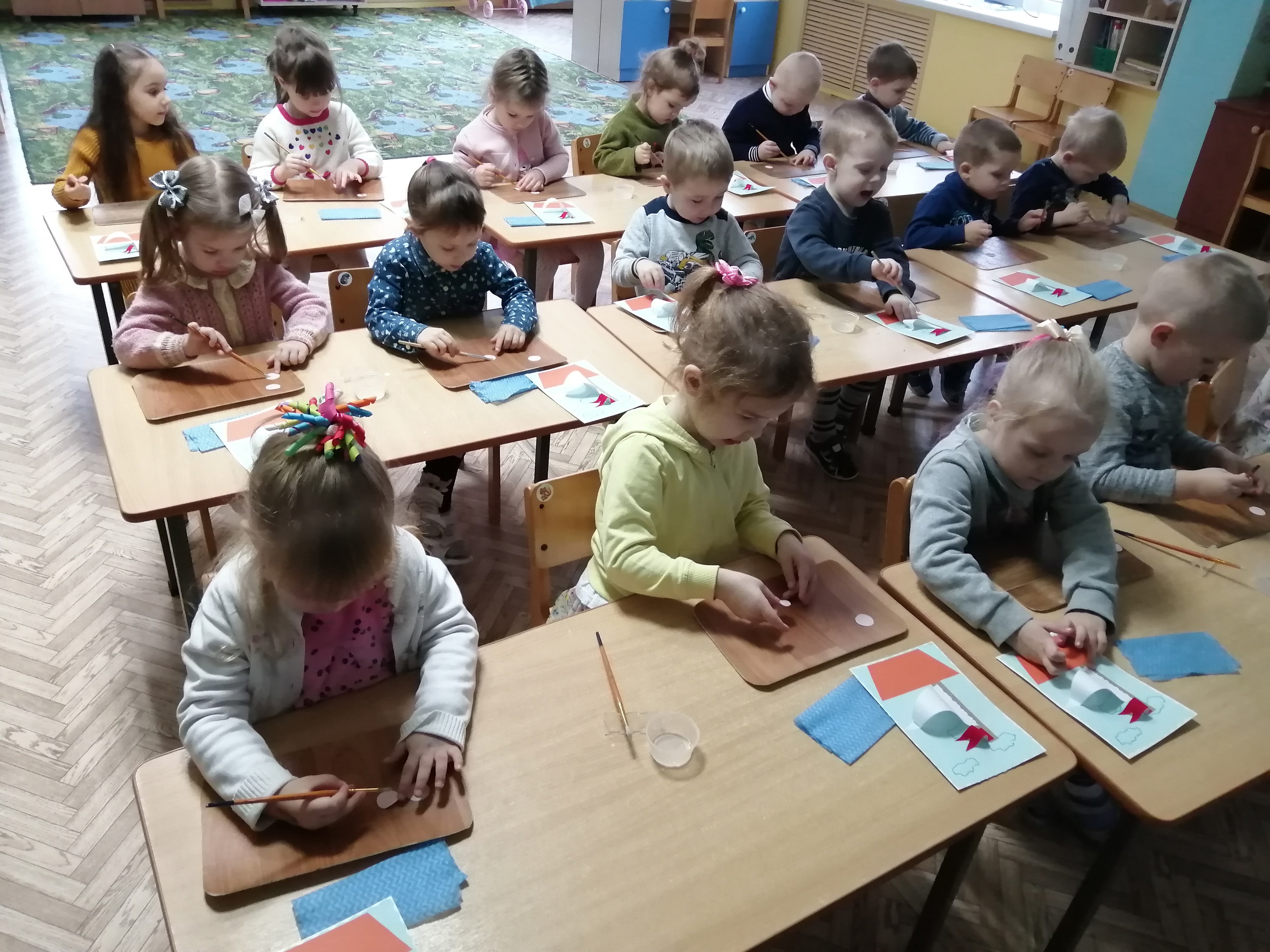 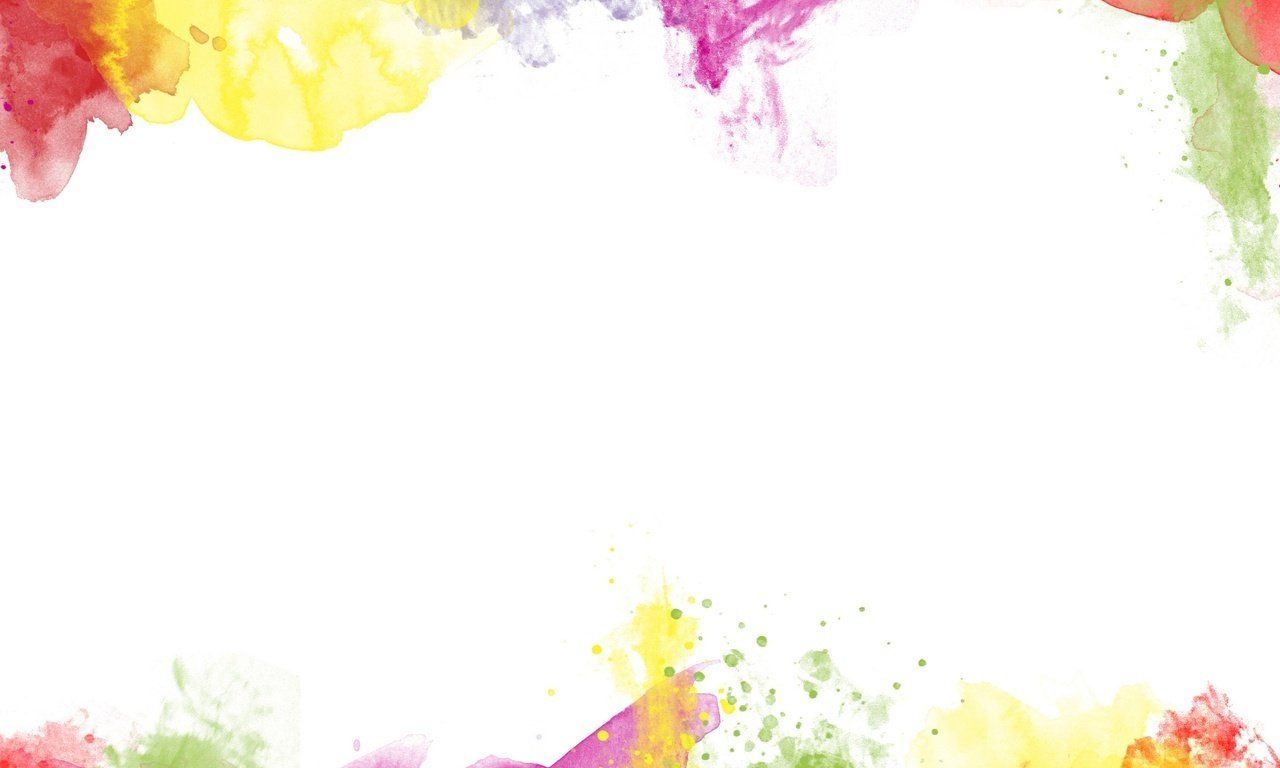 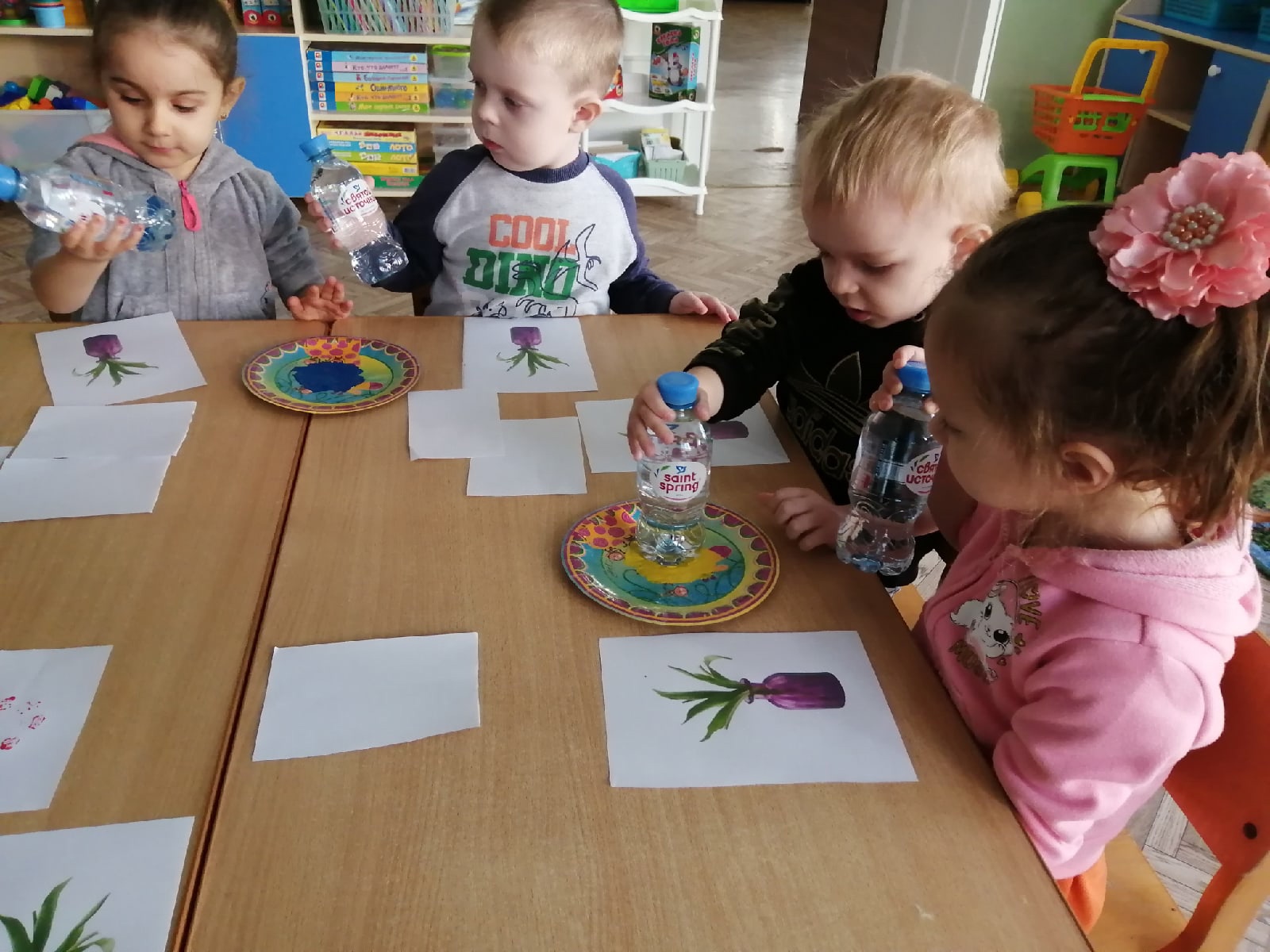 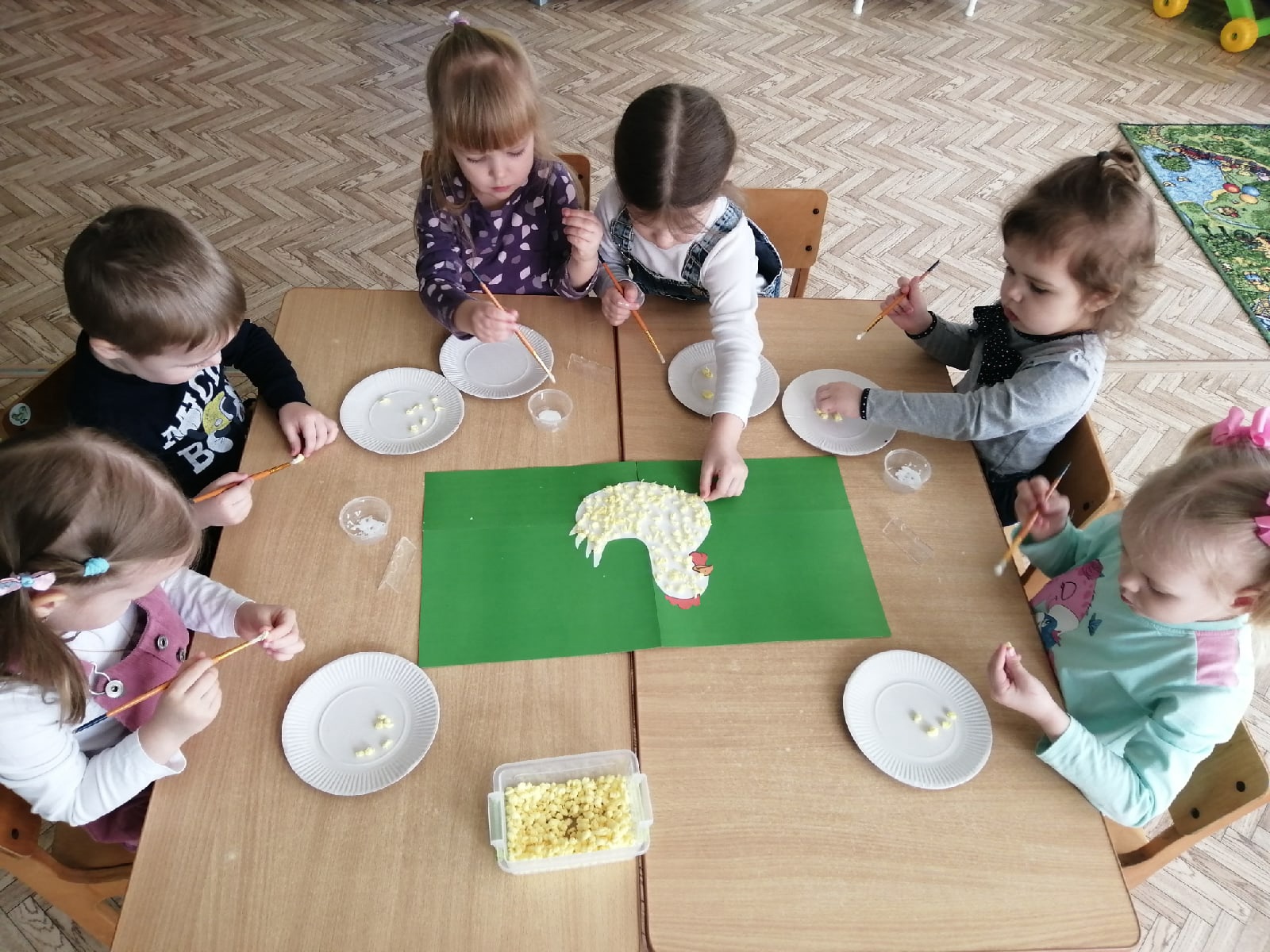 И рисуют все, все, все,
Солнышко во всей красе.
Излучают краски свет,
Ничего красивей нет.
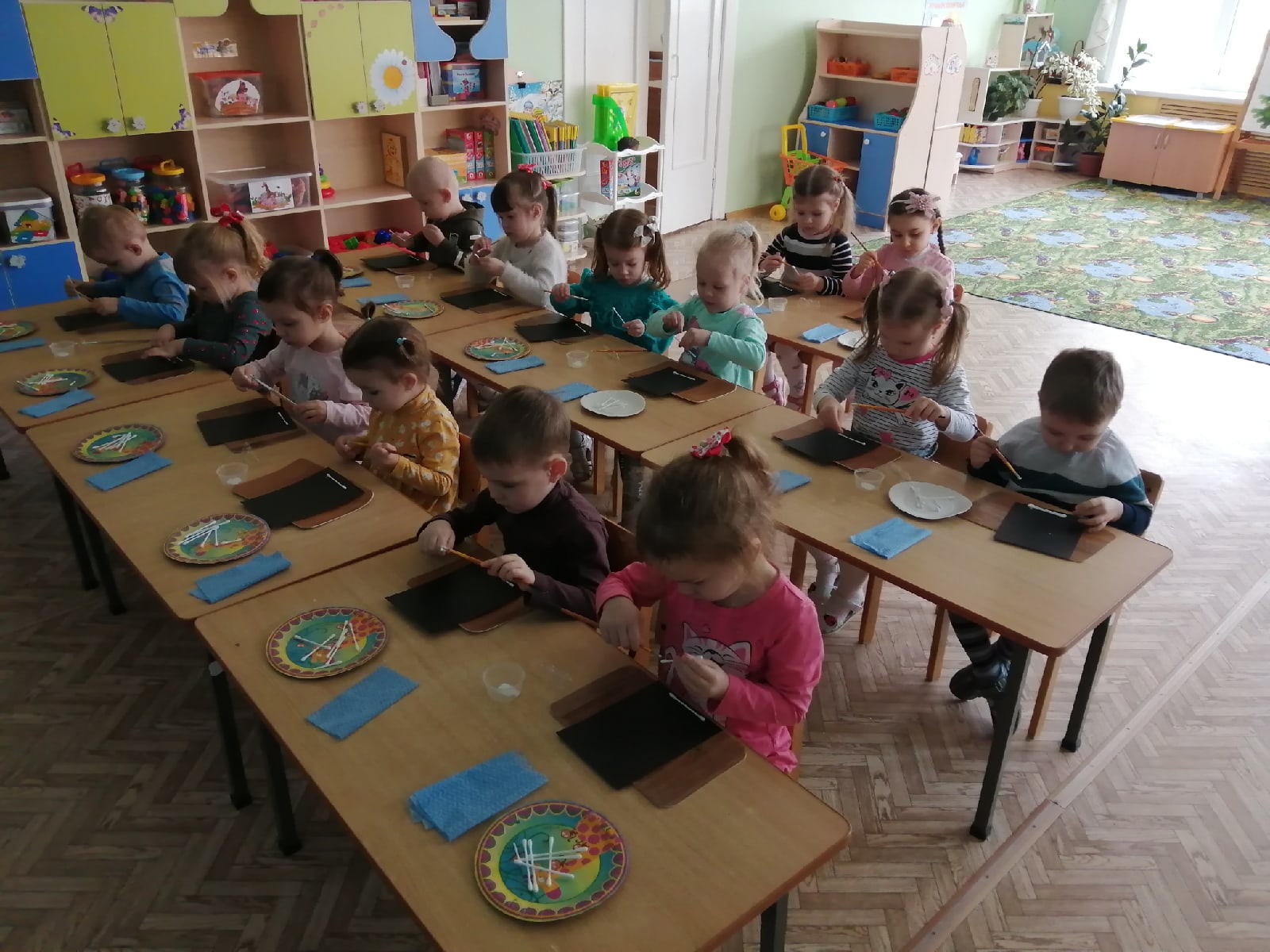 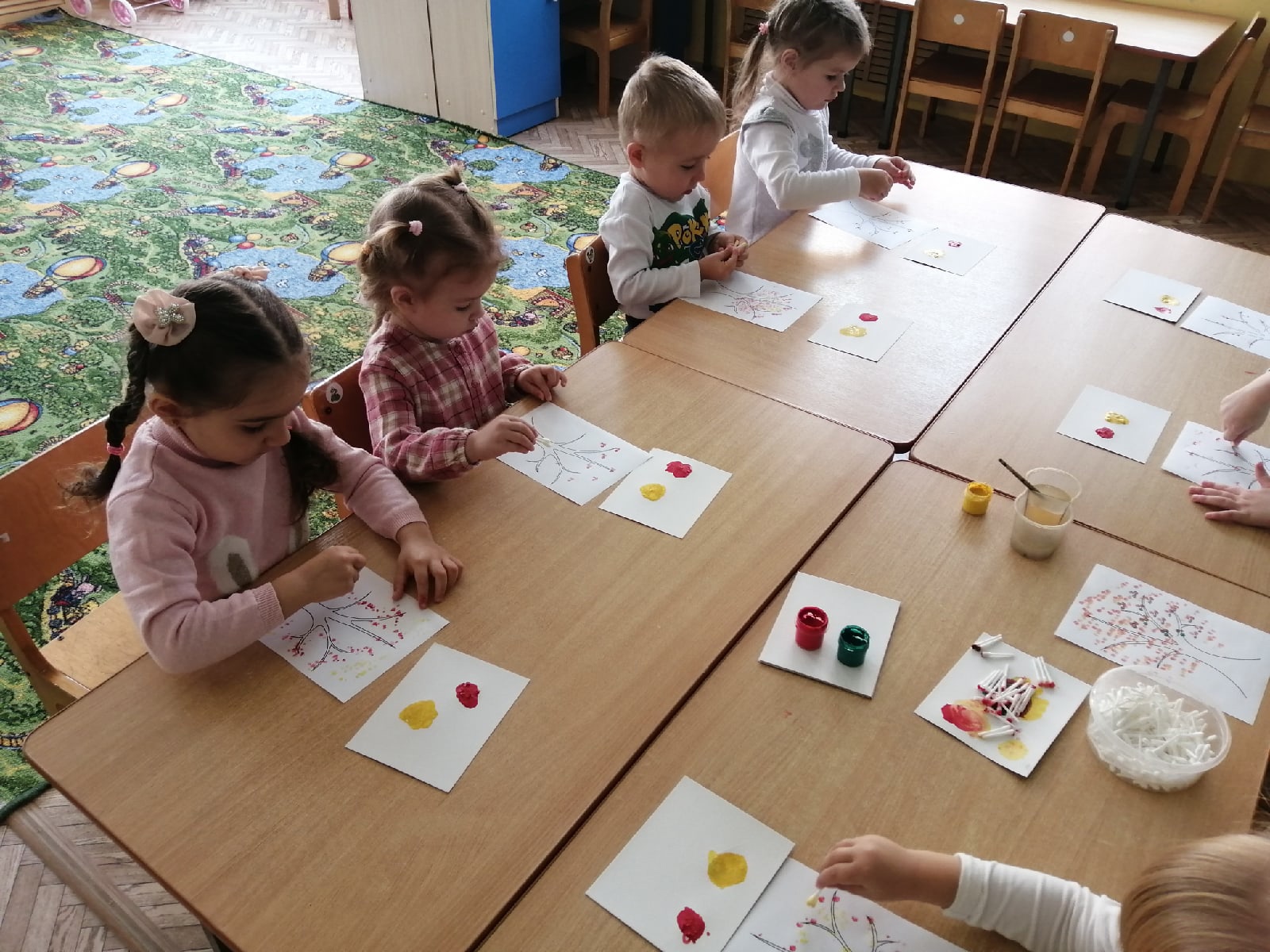 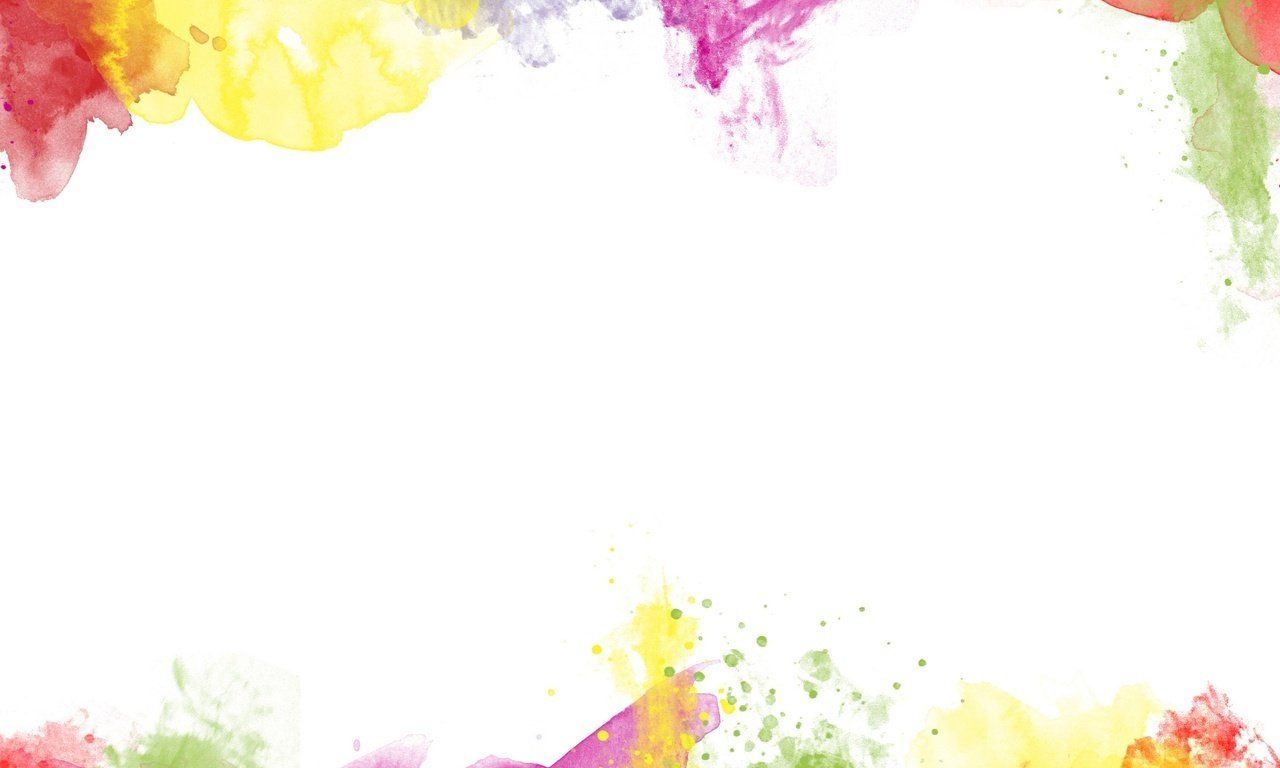 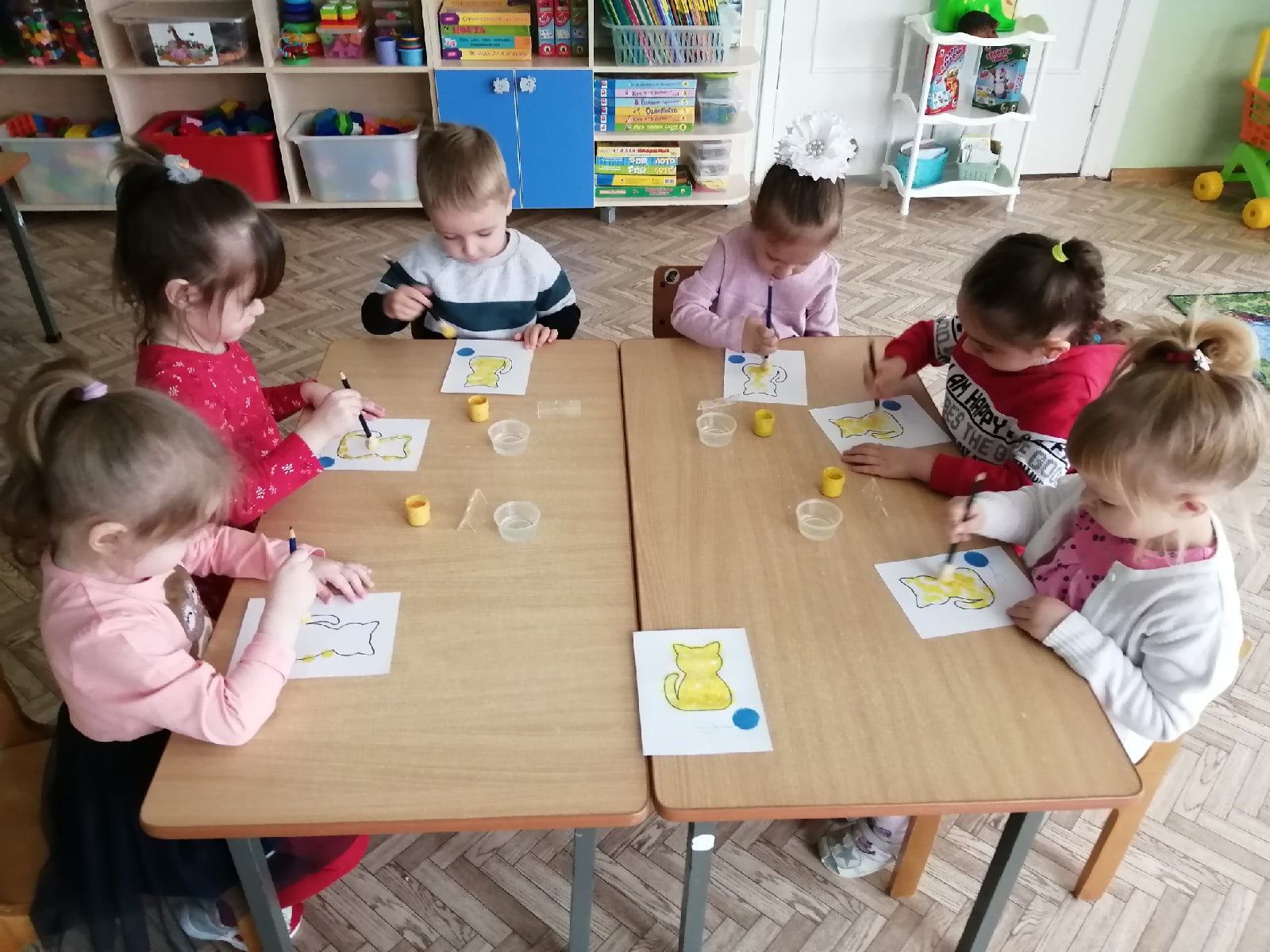 Рисовать я буду!Рисовать я буду,Каждому рисункуРадуясь, как чуду!
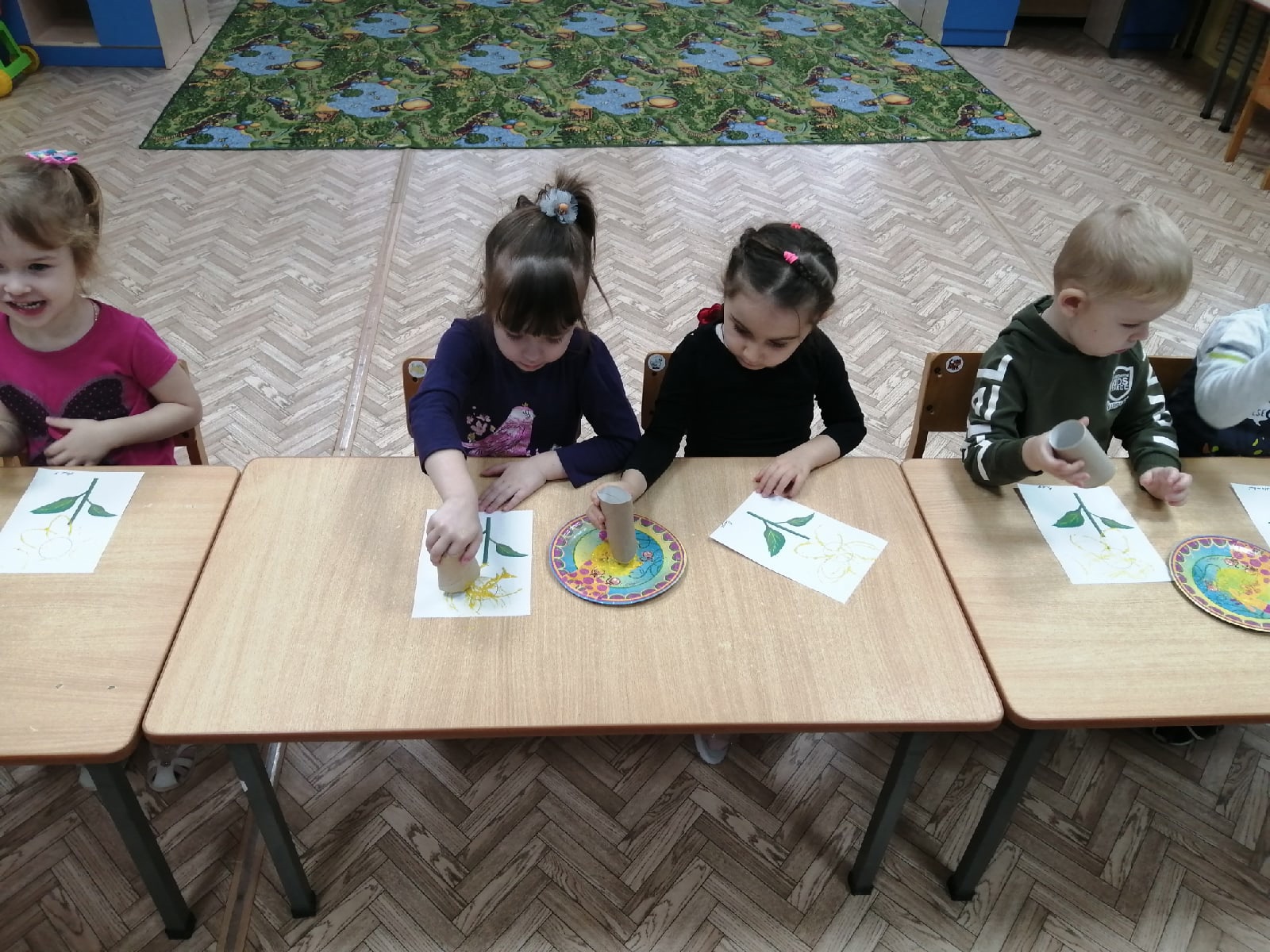 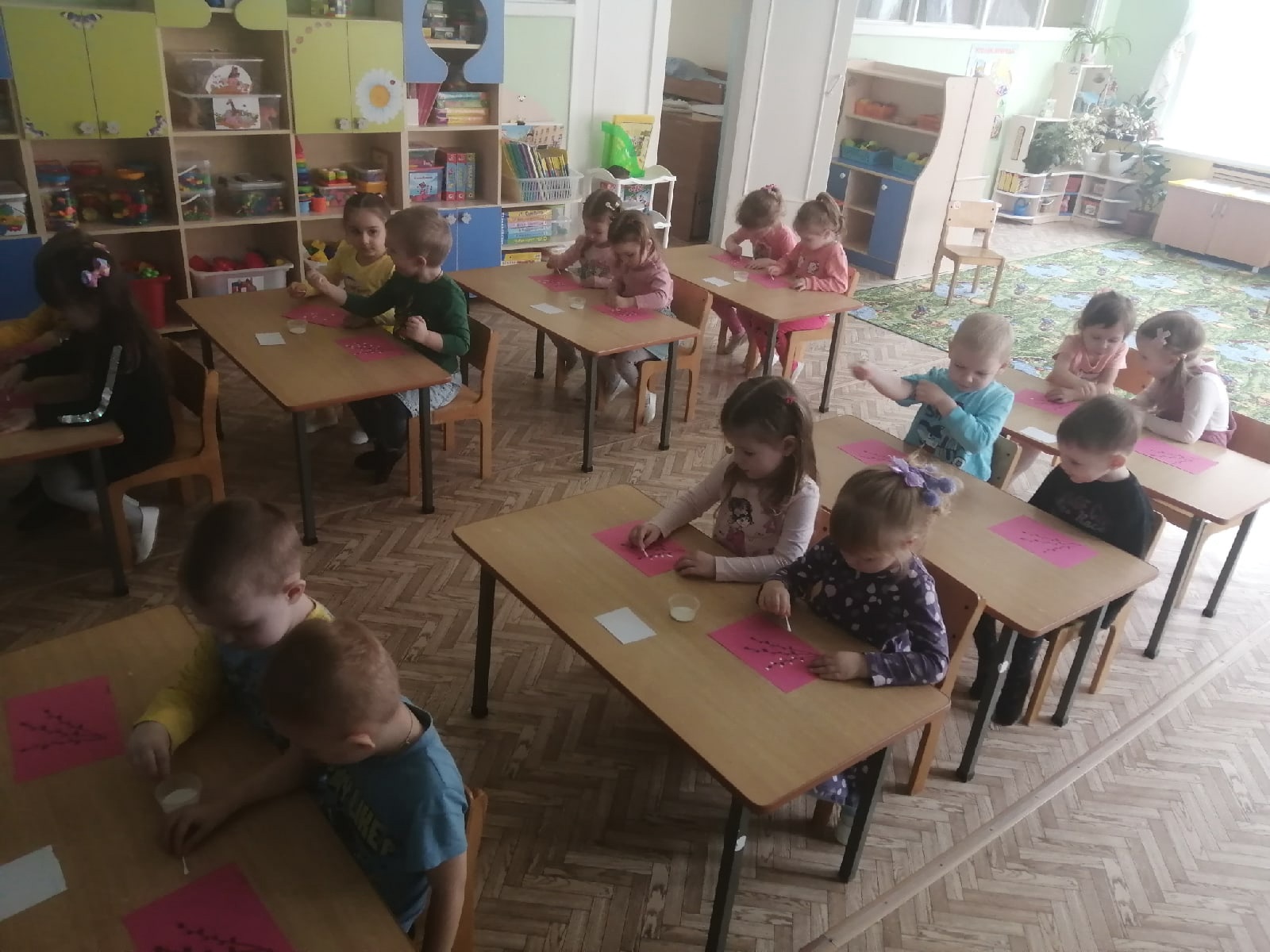 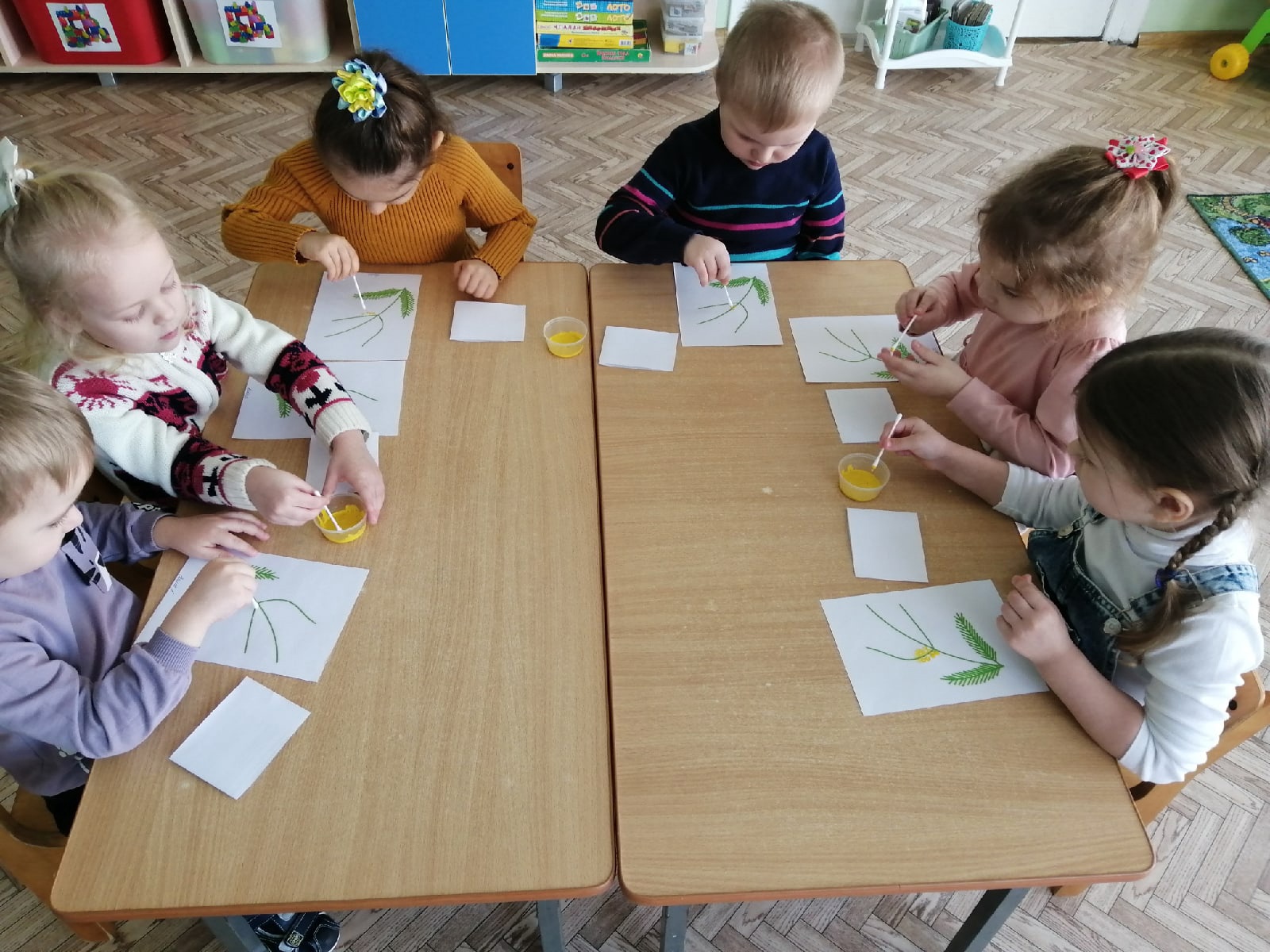 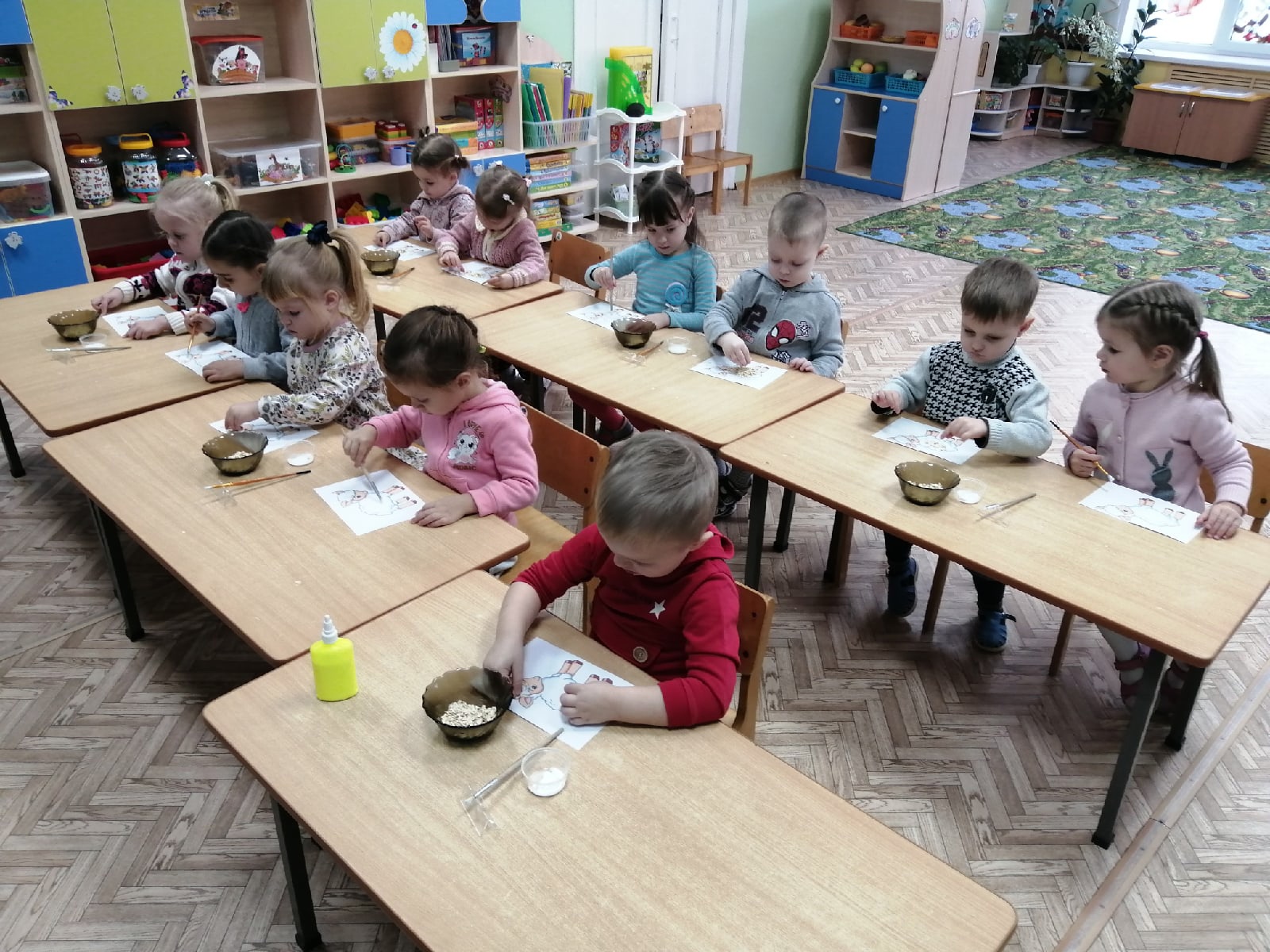 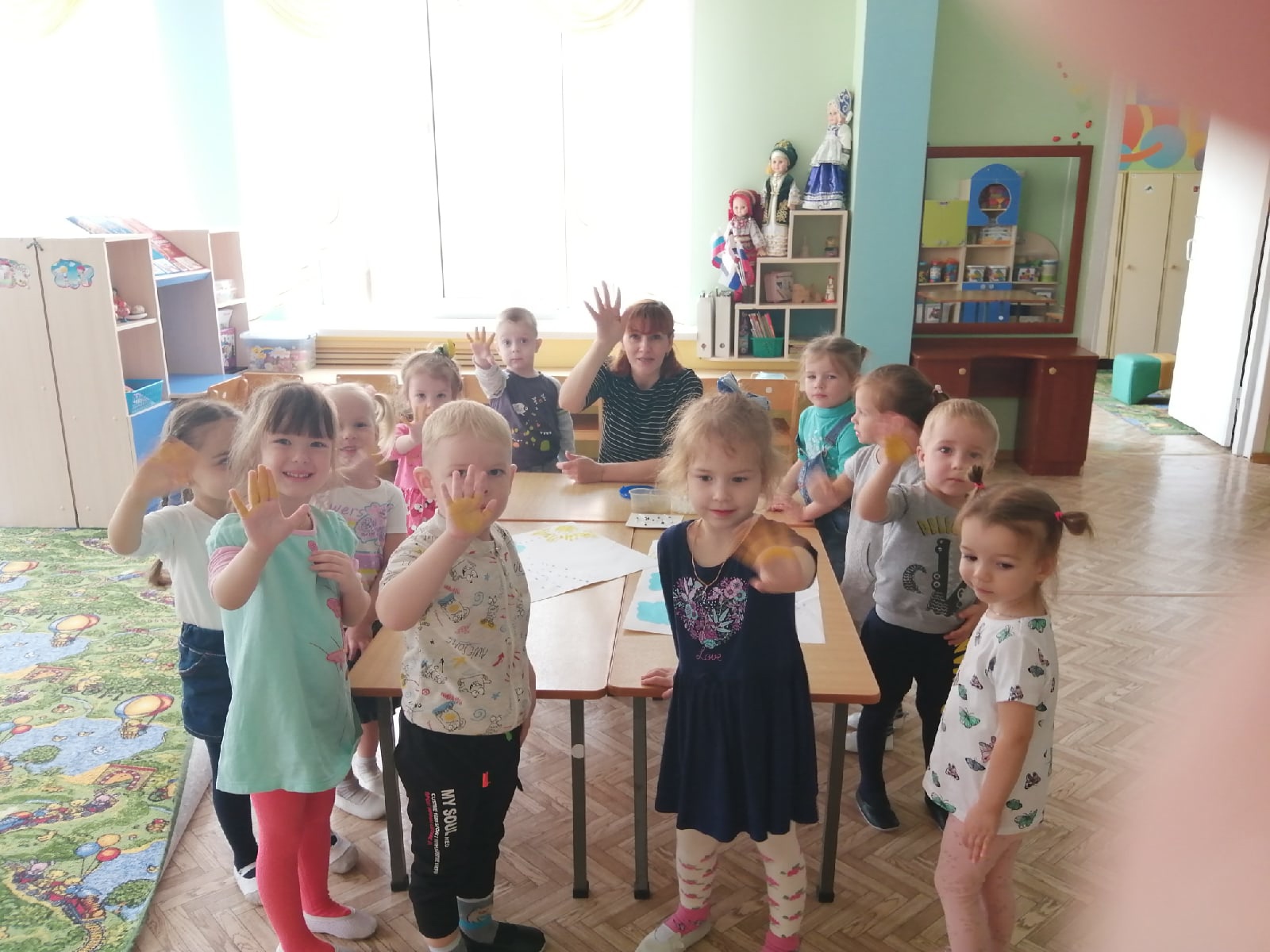 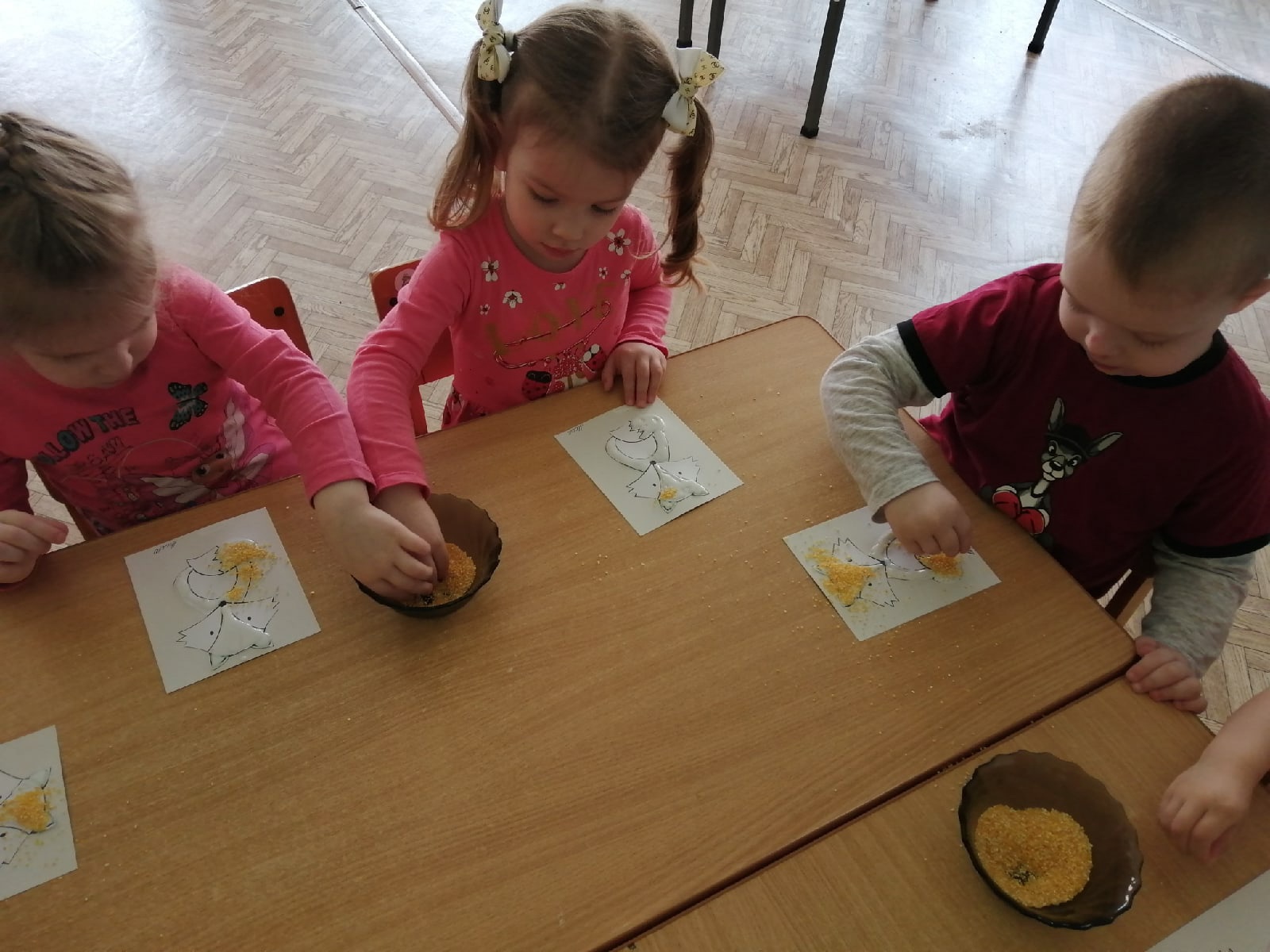 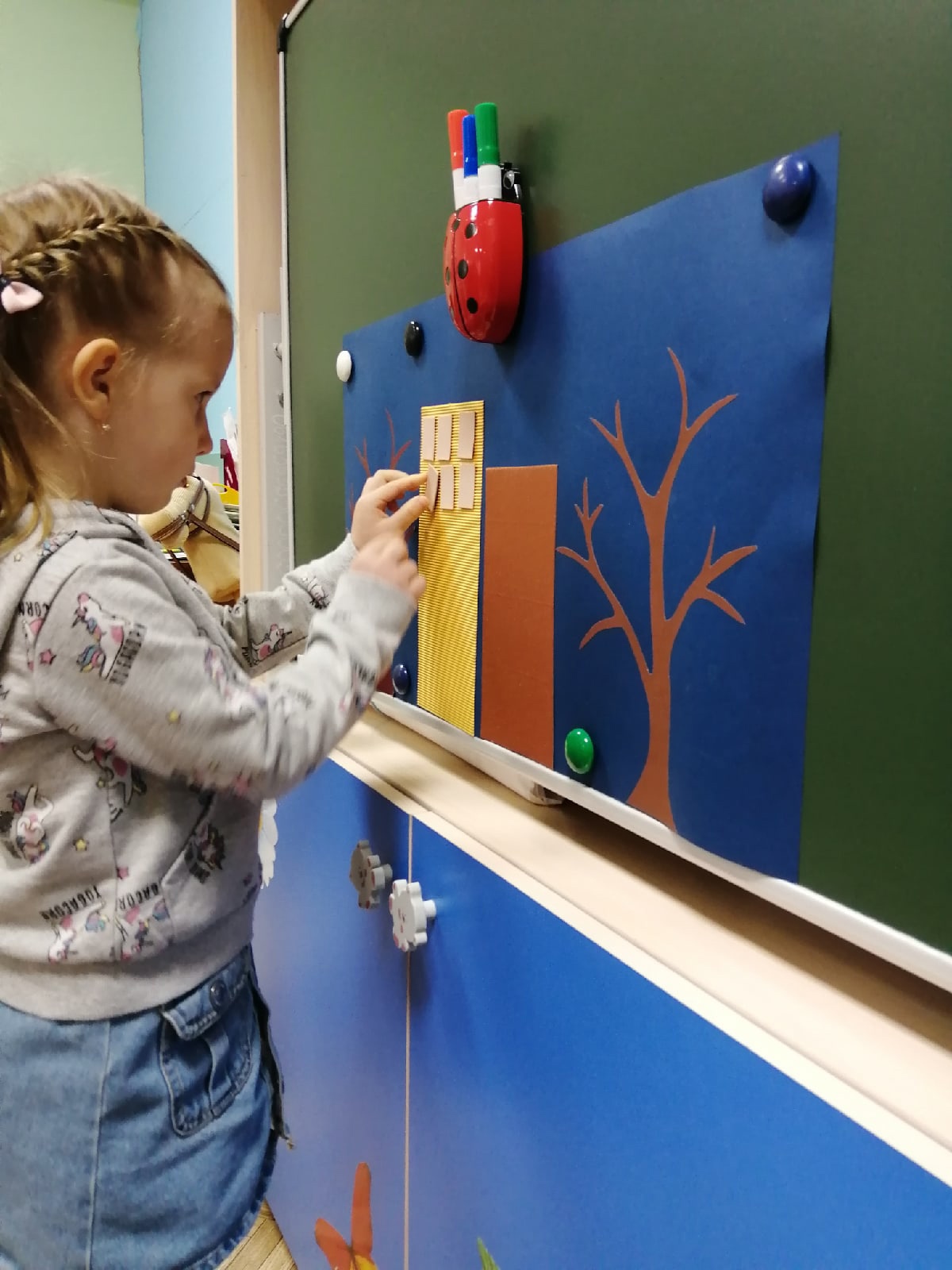 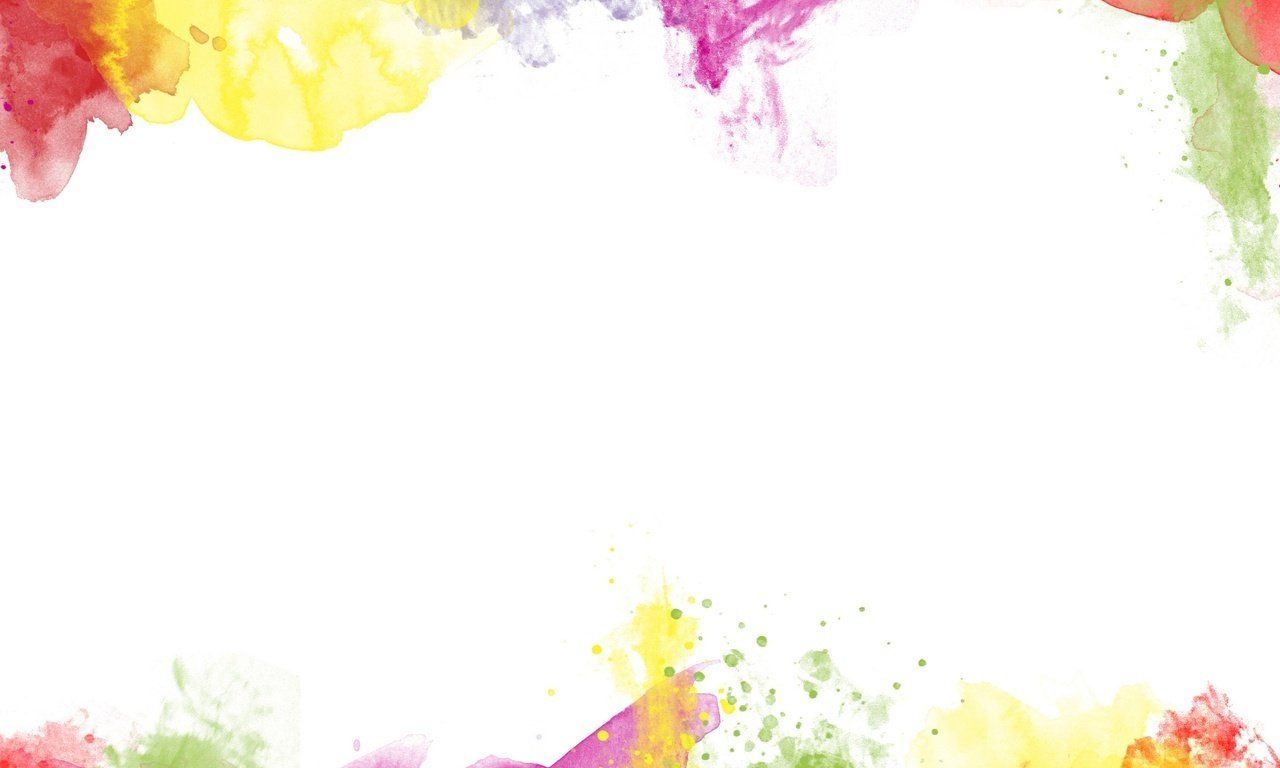 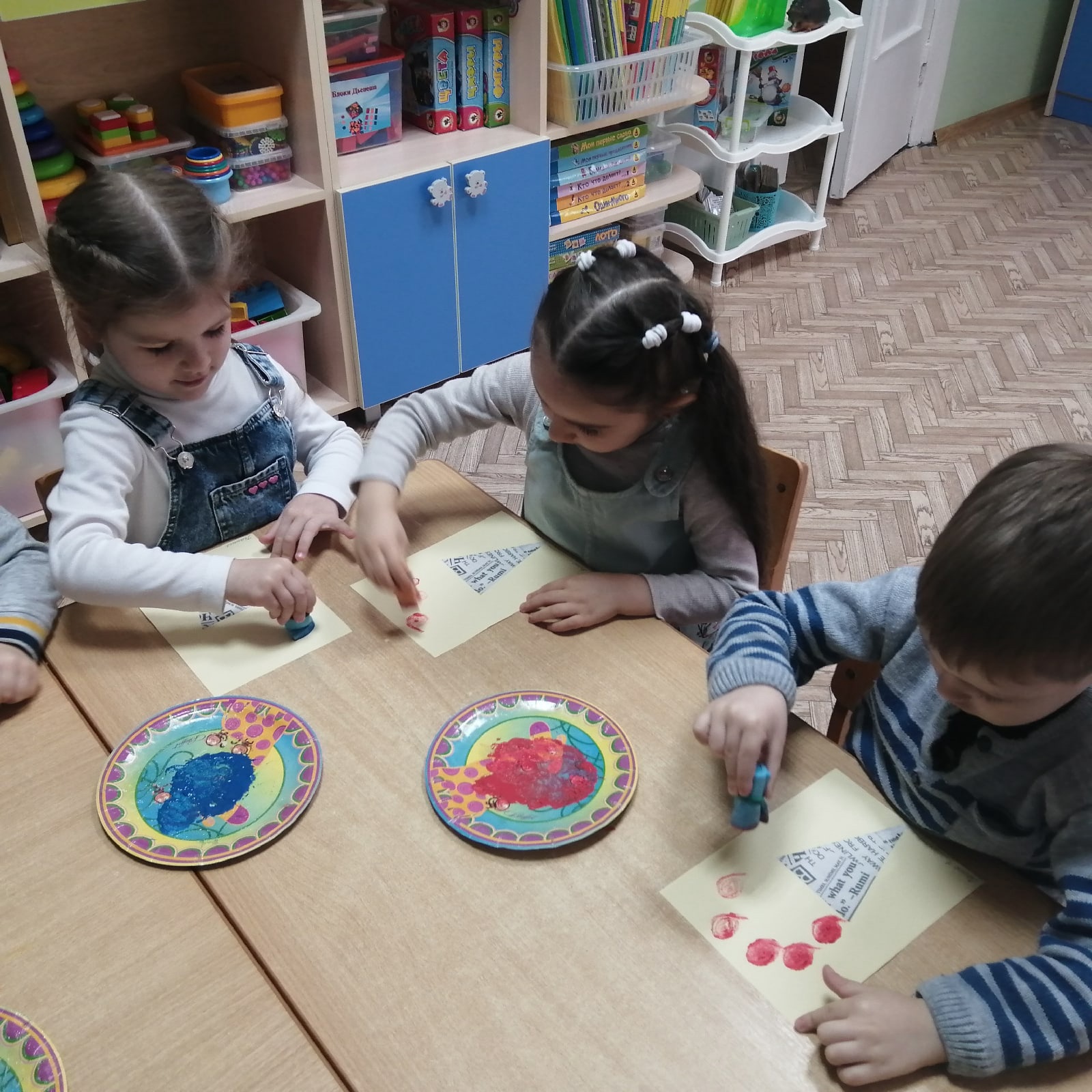 В детстве нет подарка лучше:Кисти, клей, бумага, альбом…Создают дети смело и яркоКомпозиции на голубом.
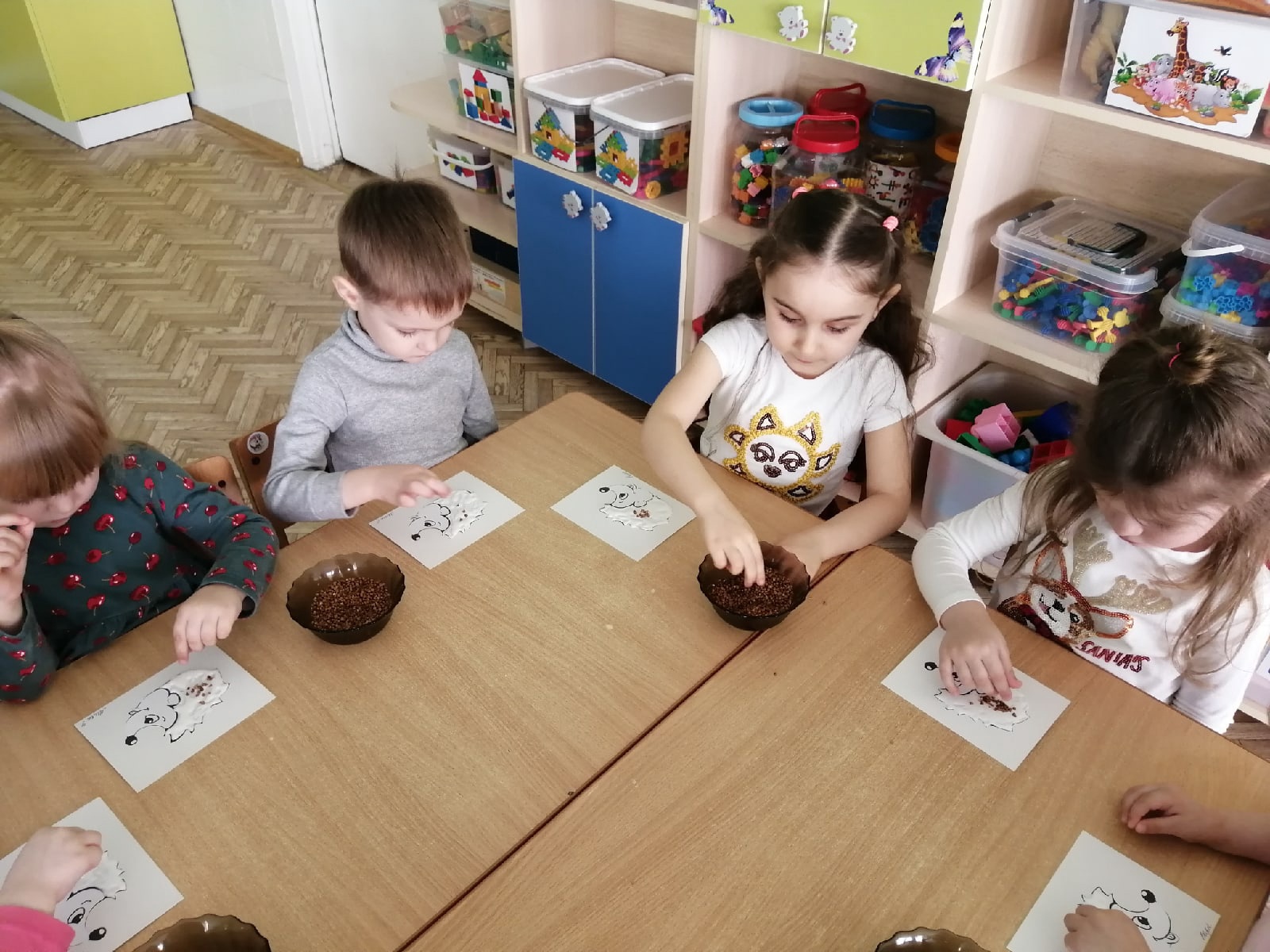 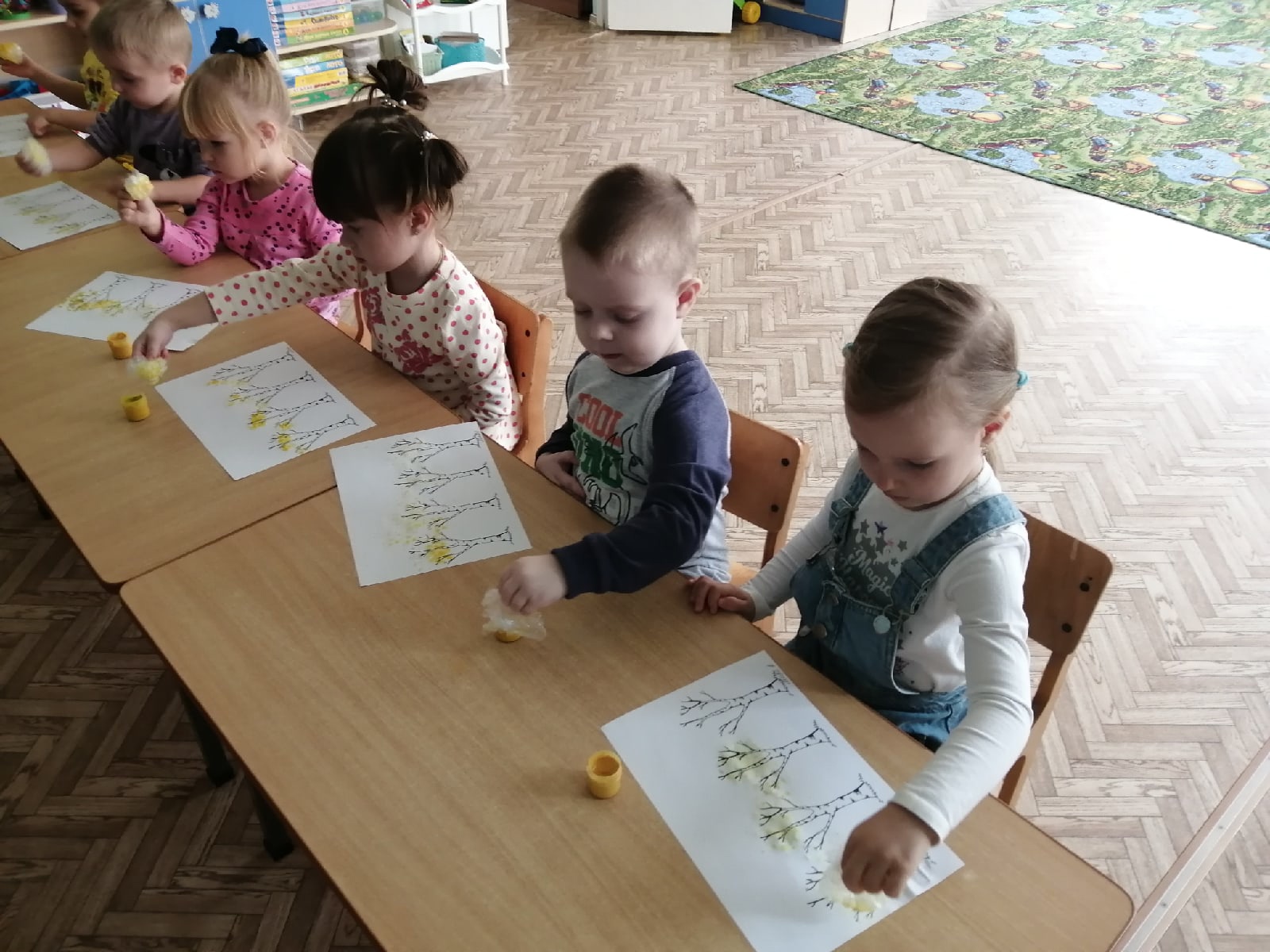 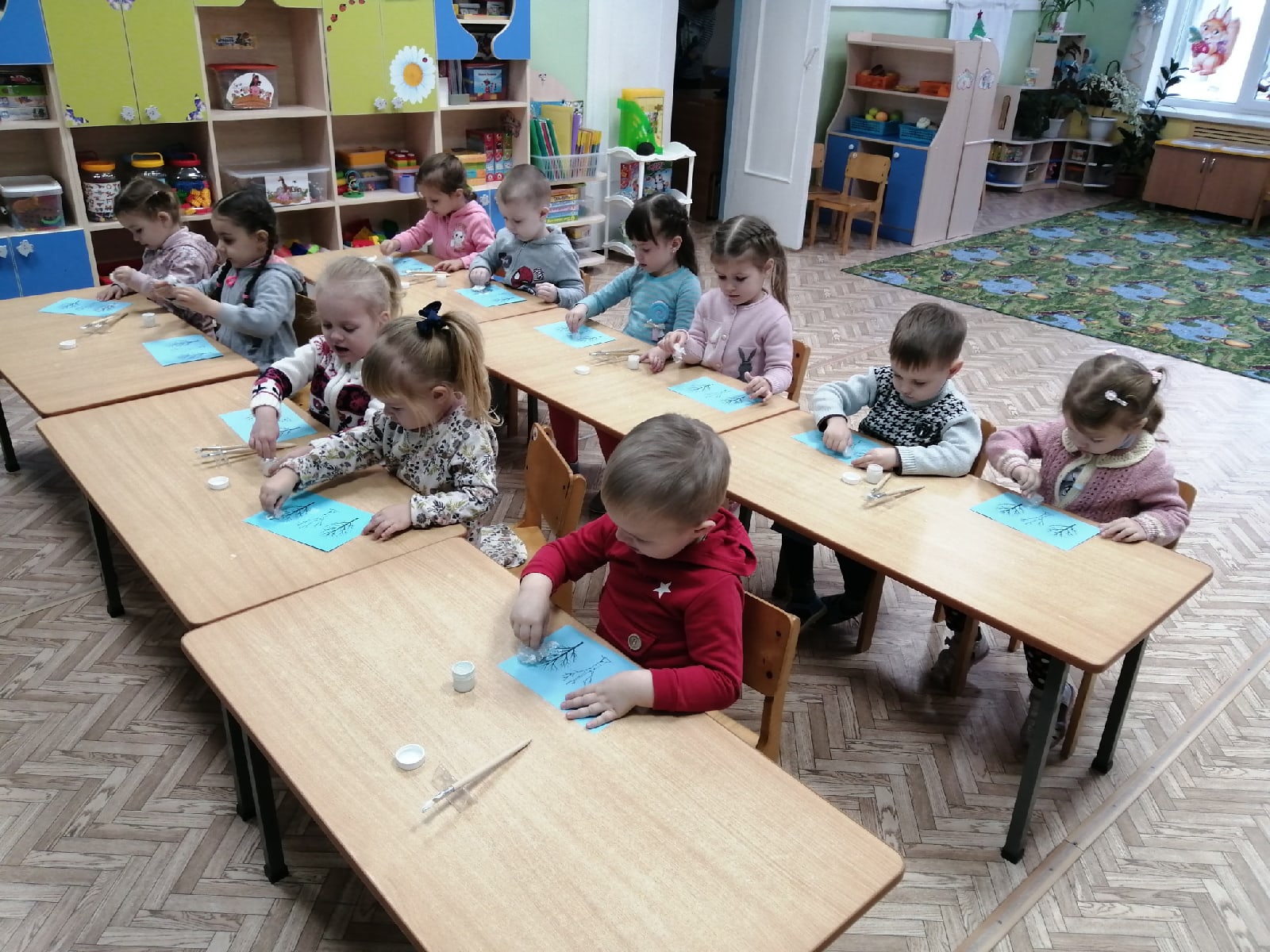 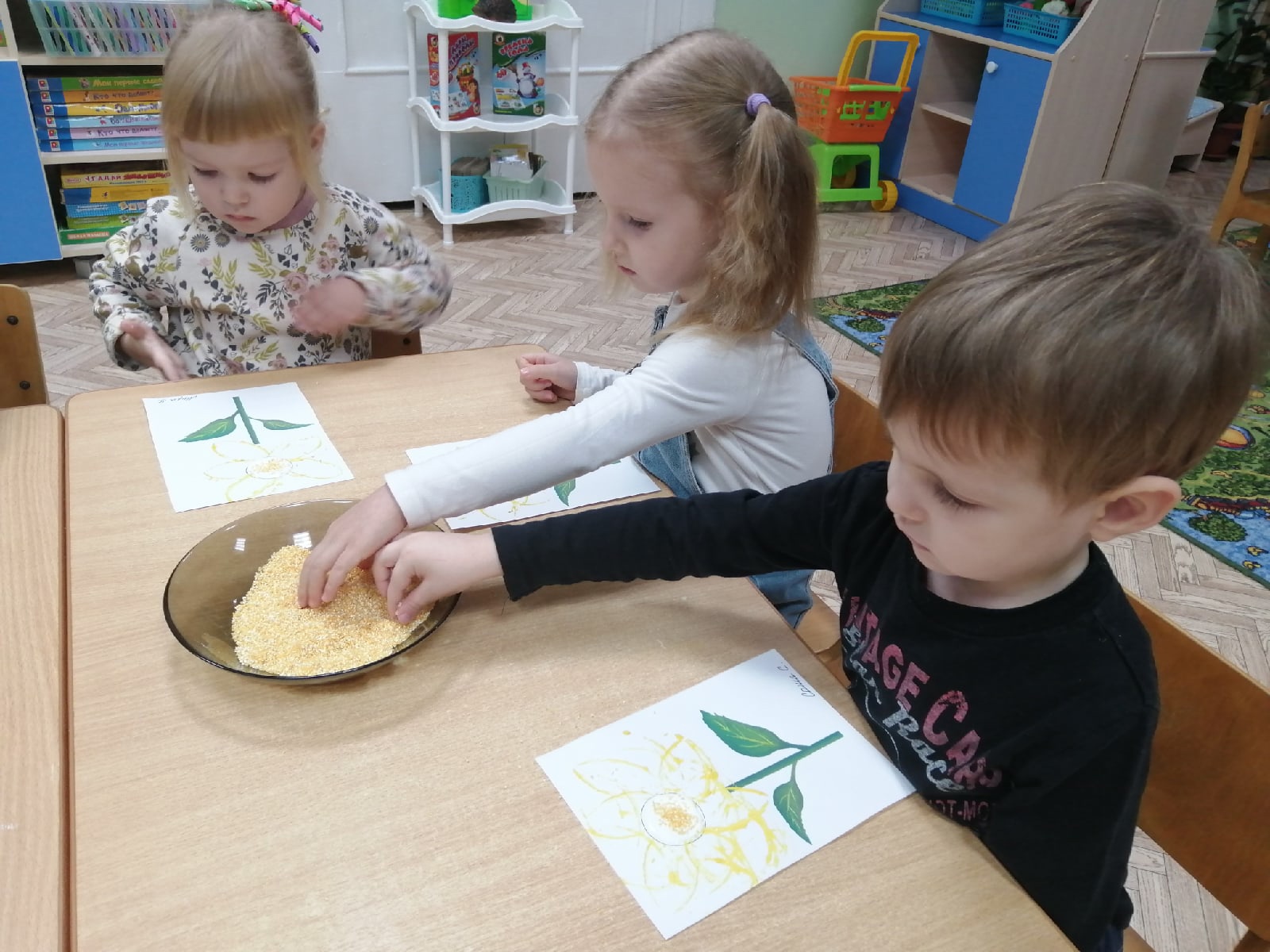 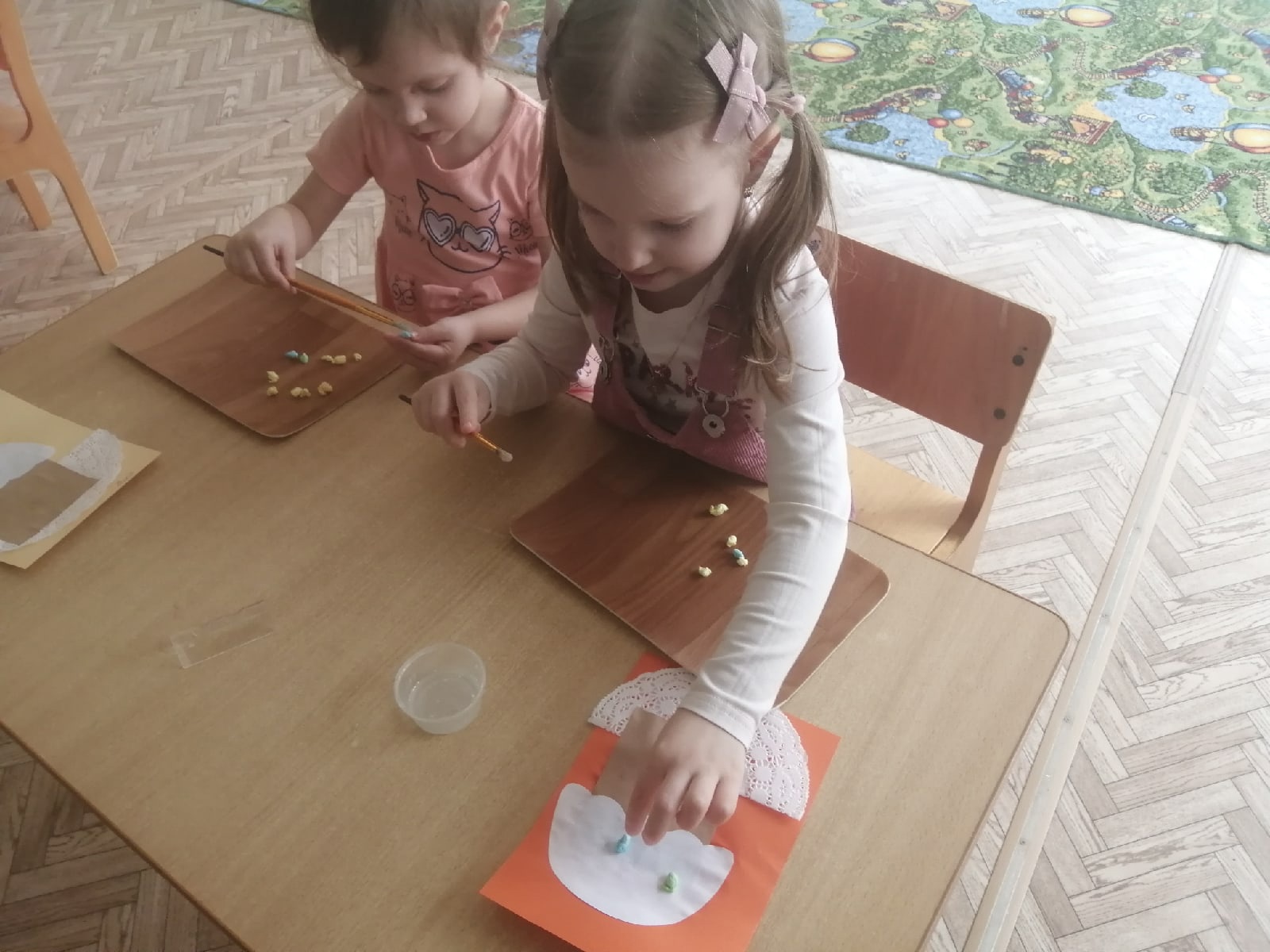 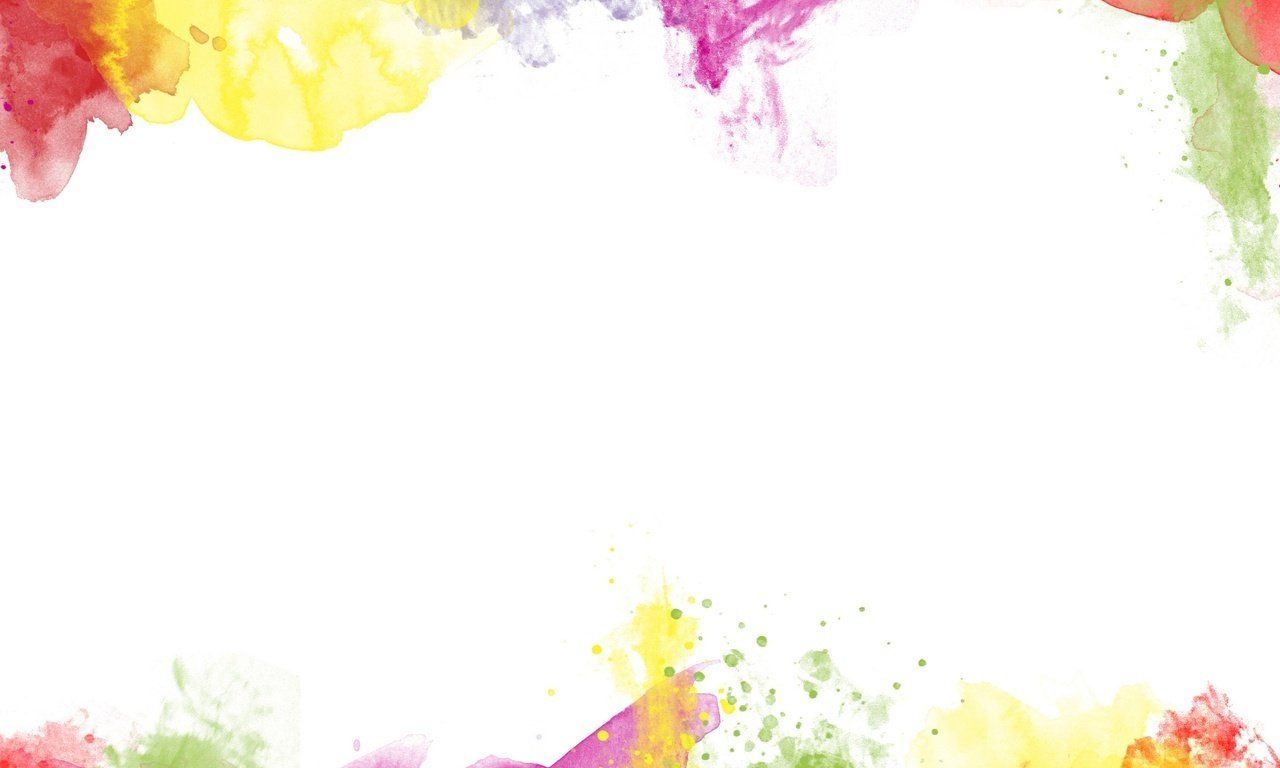 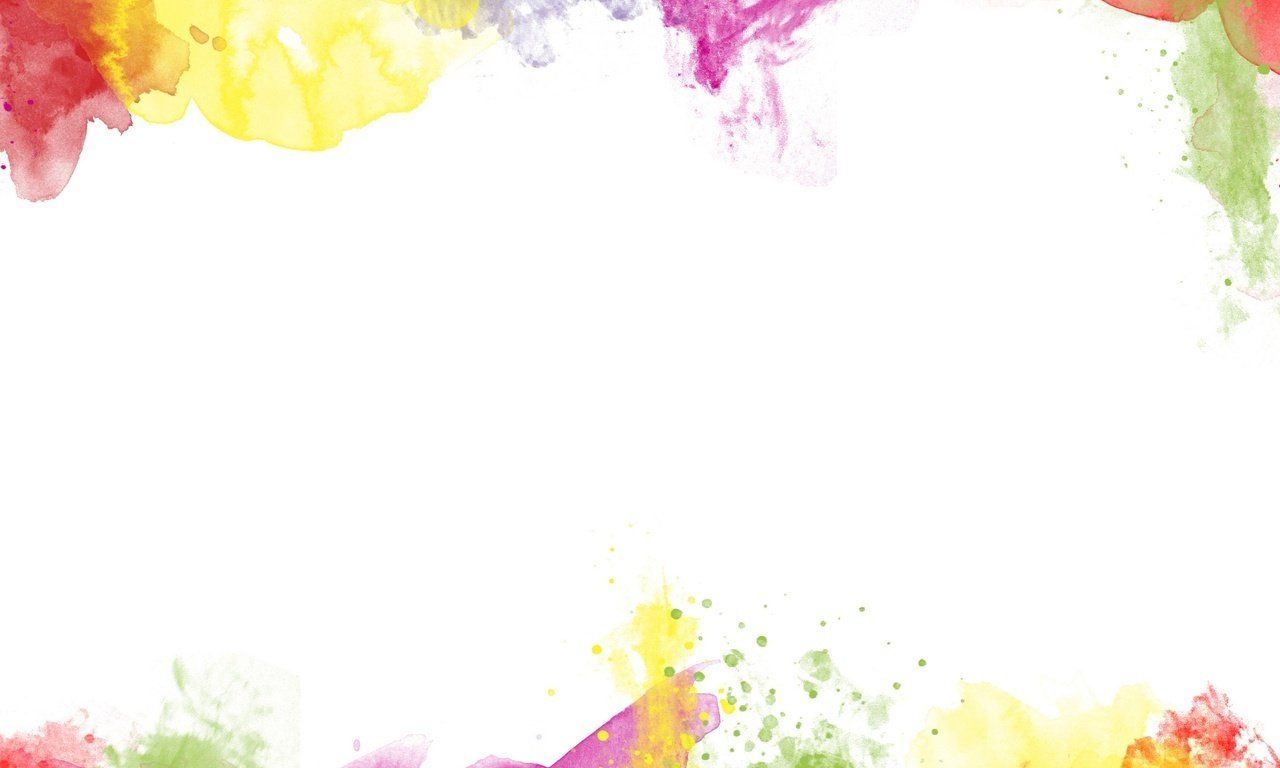 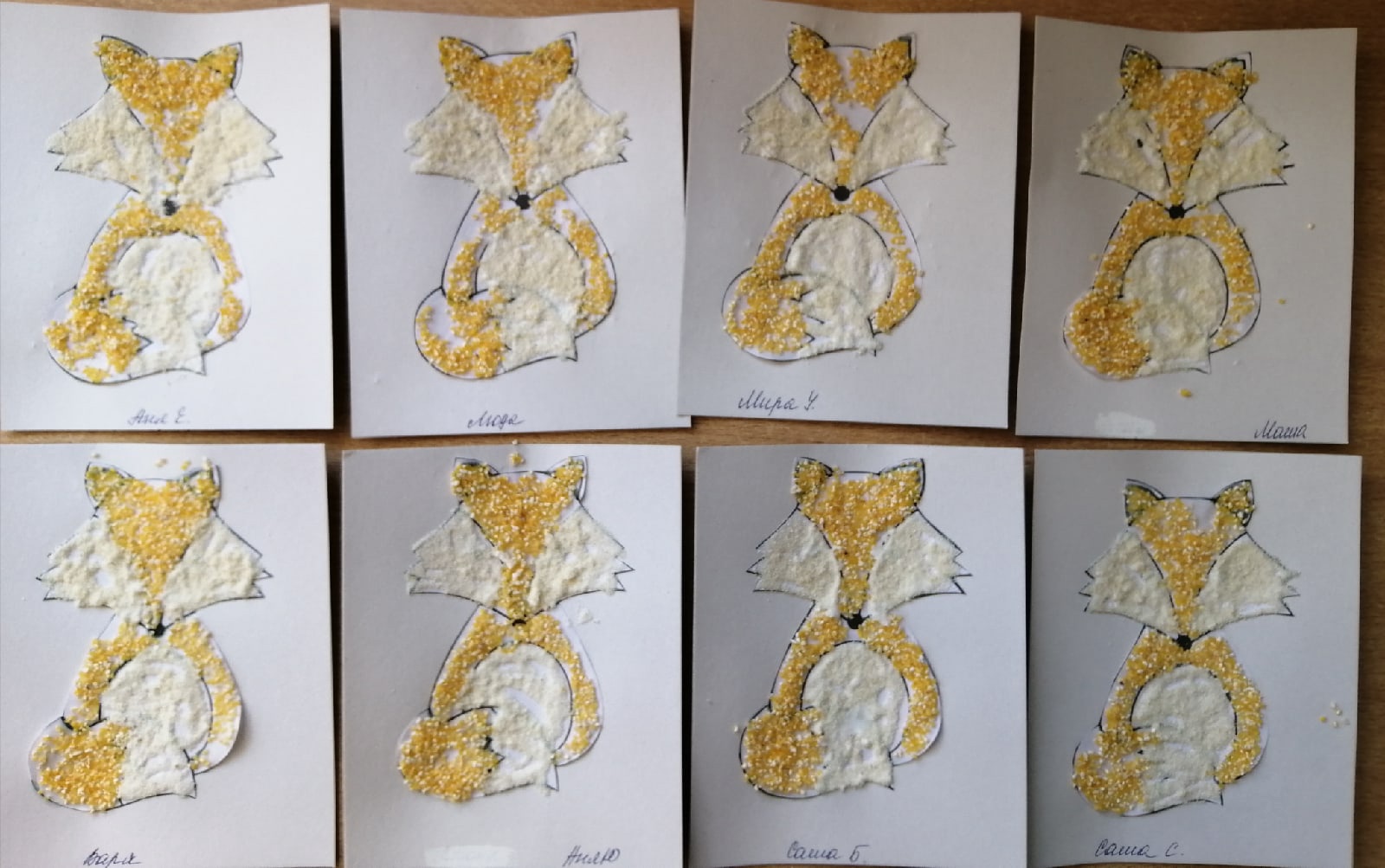 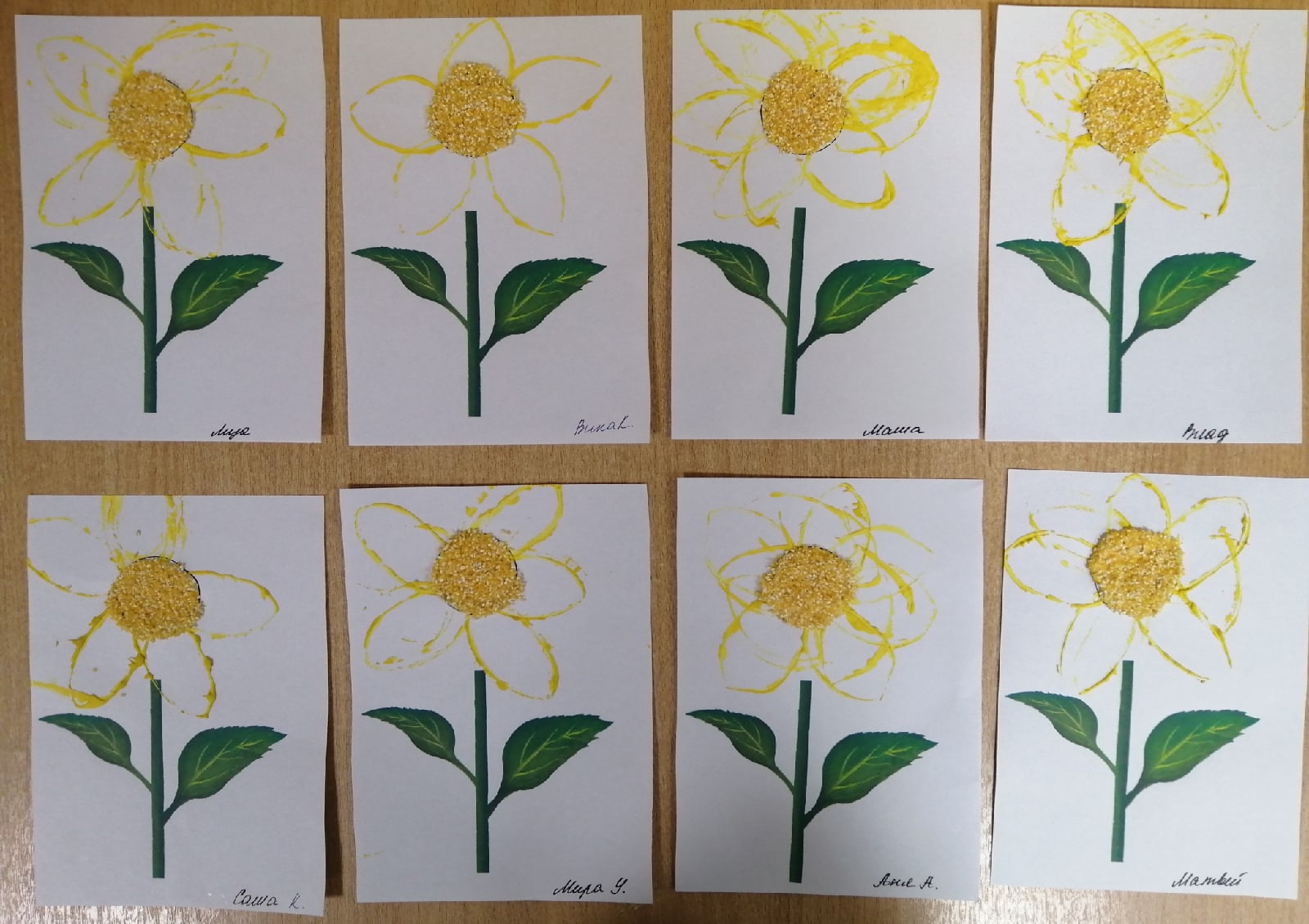 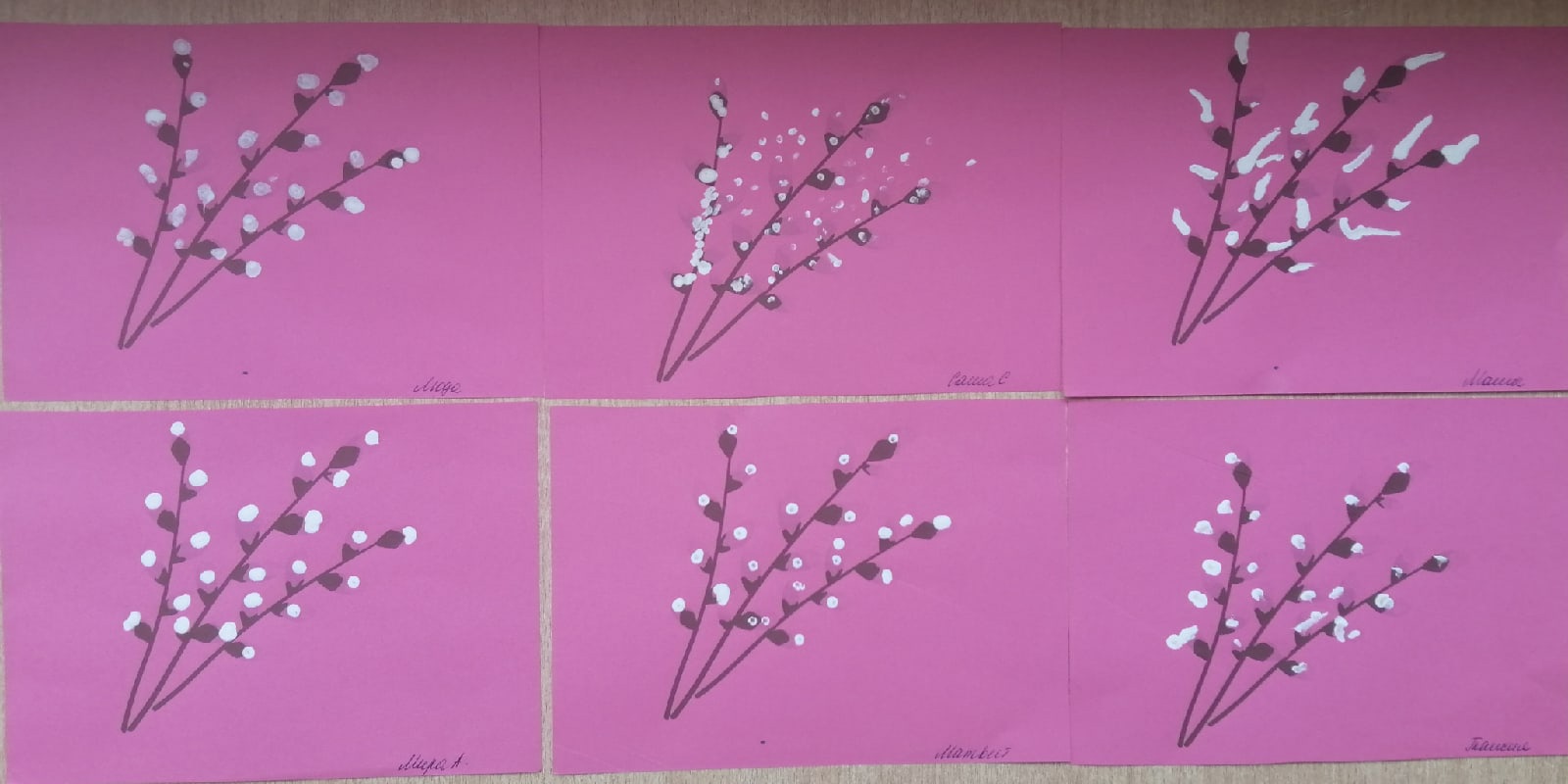 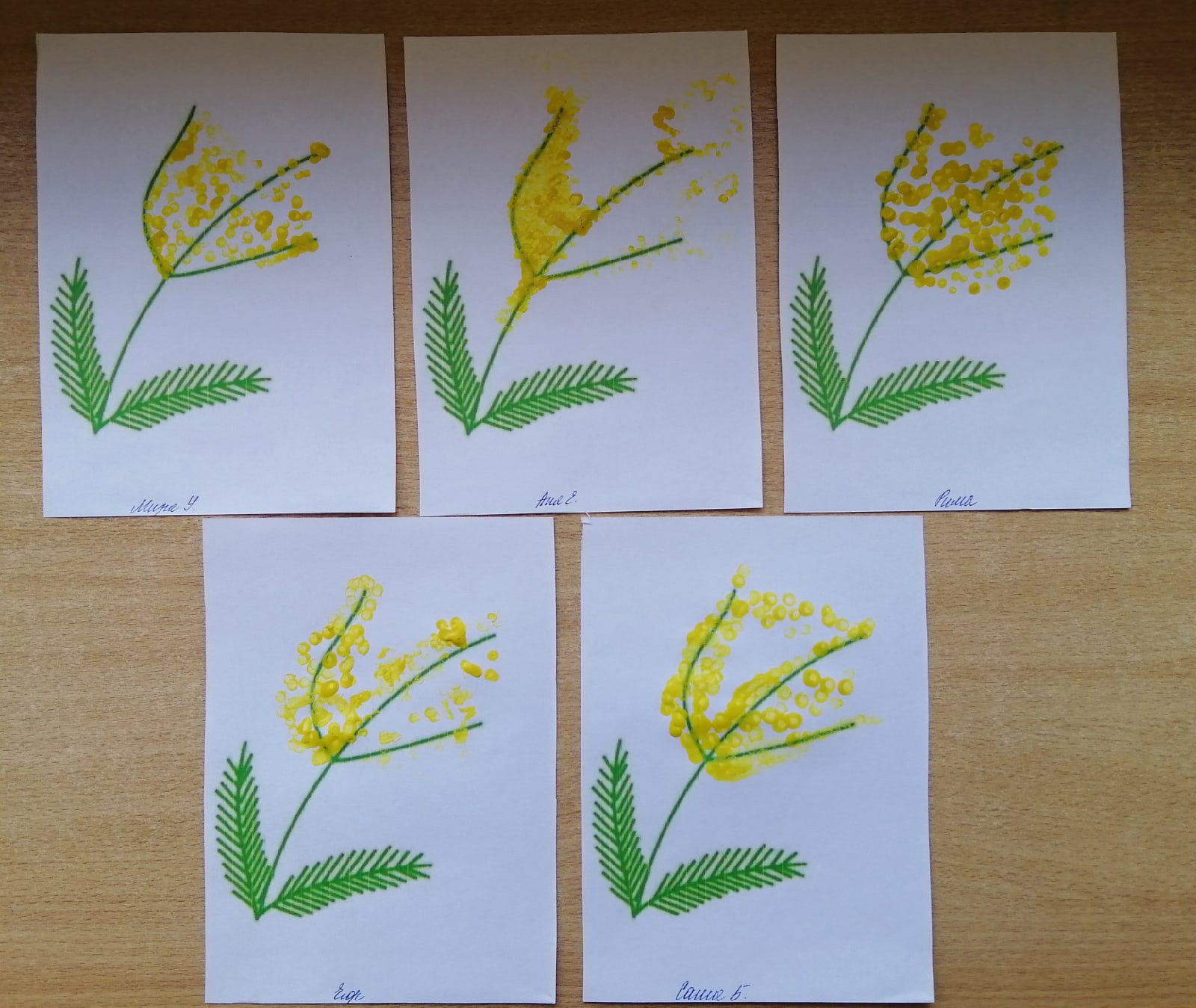 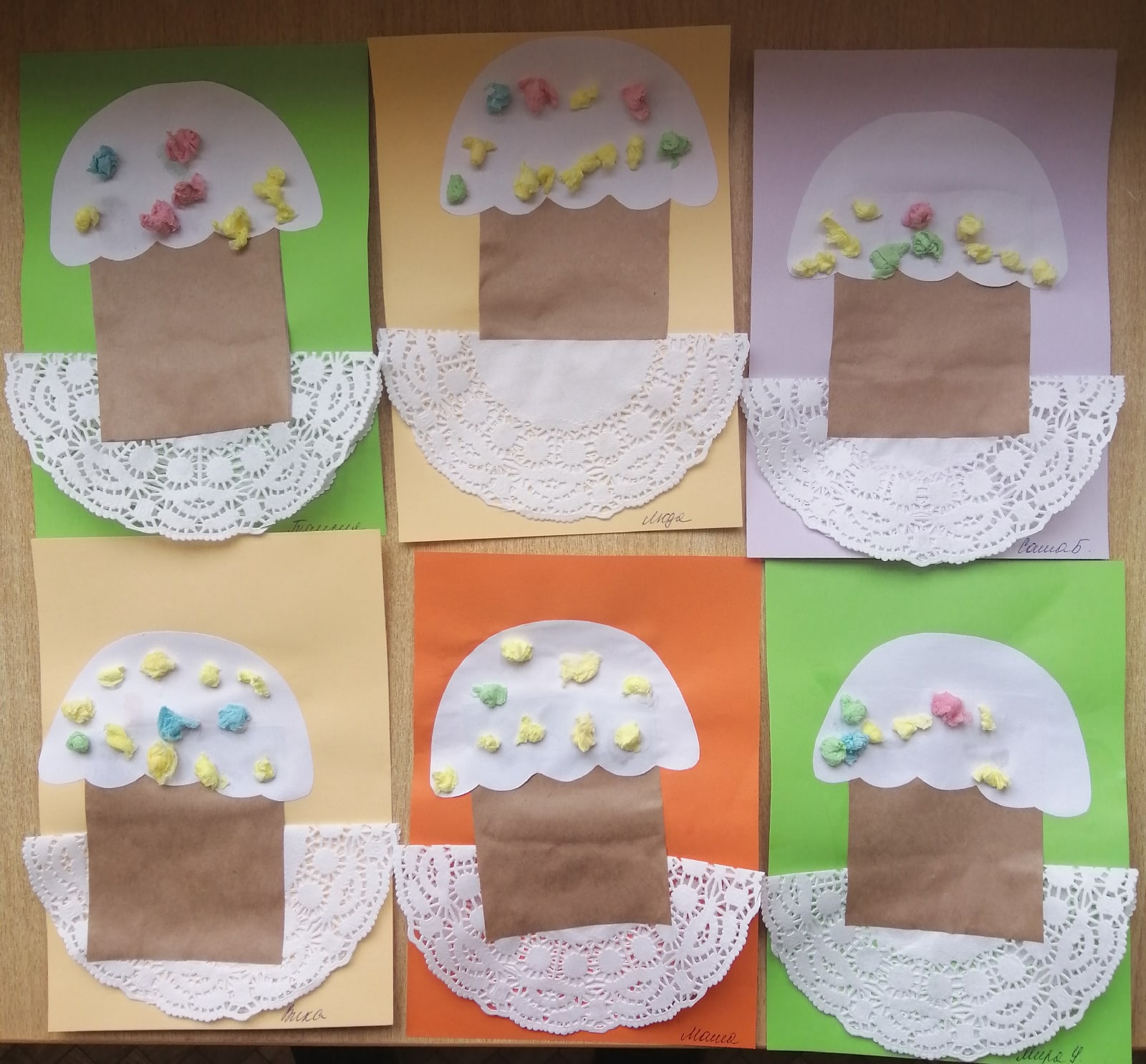 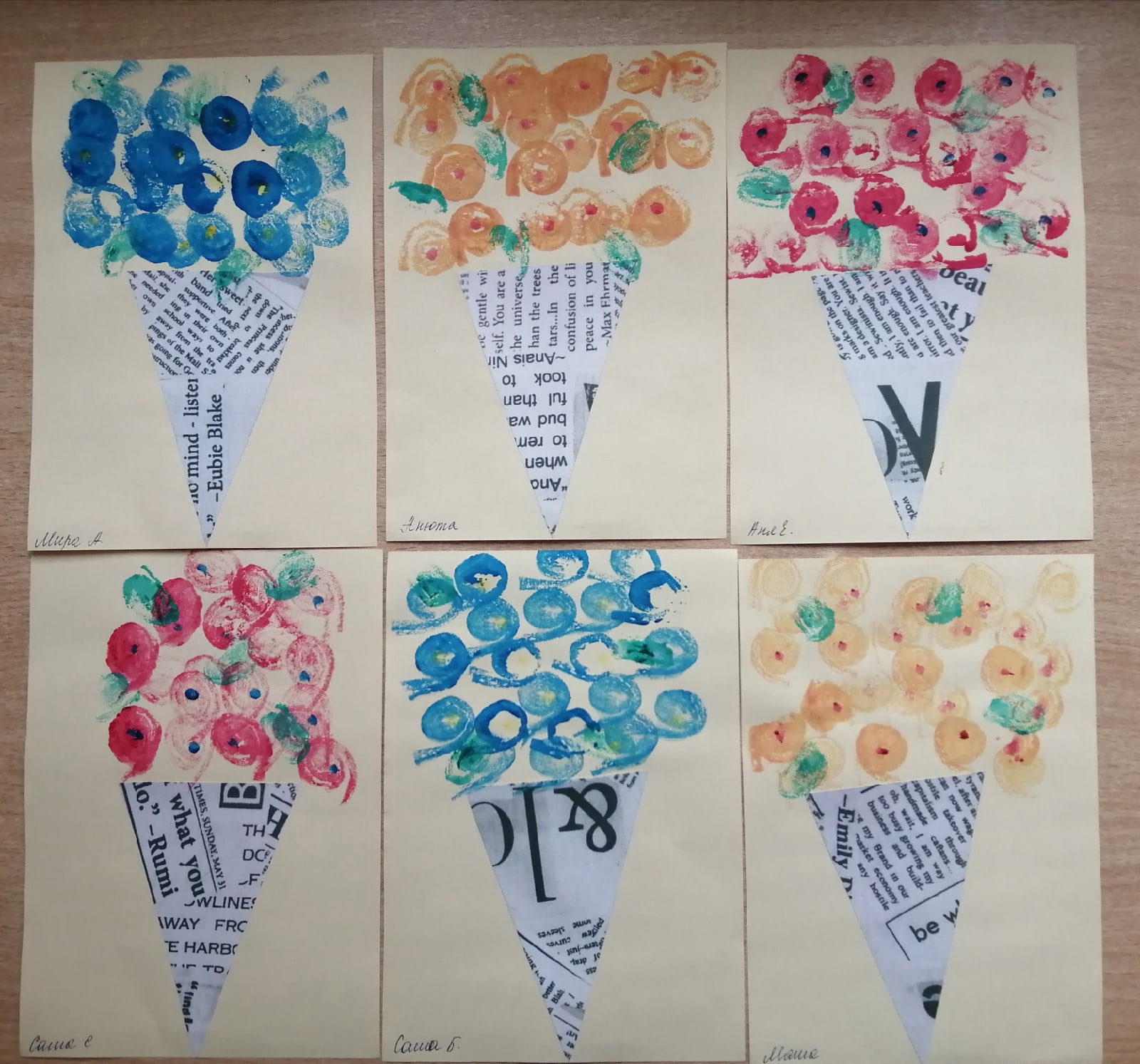 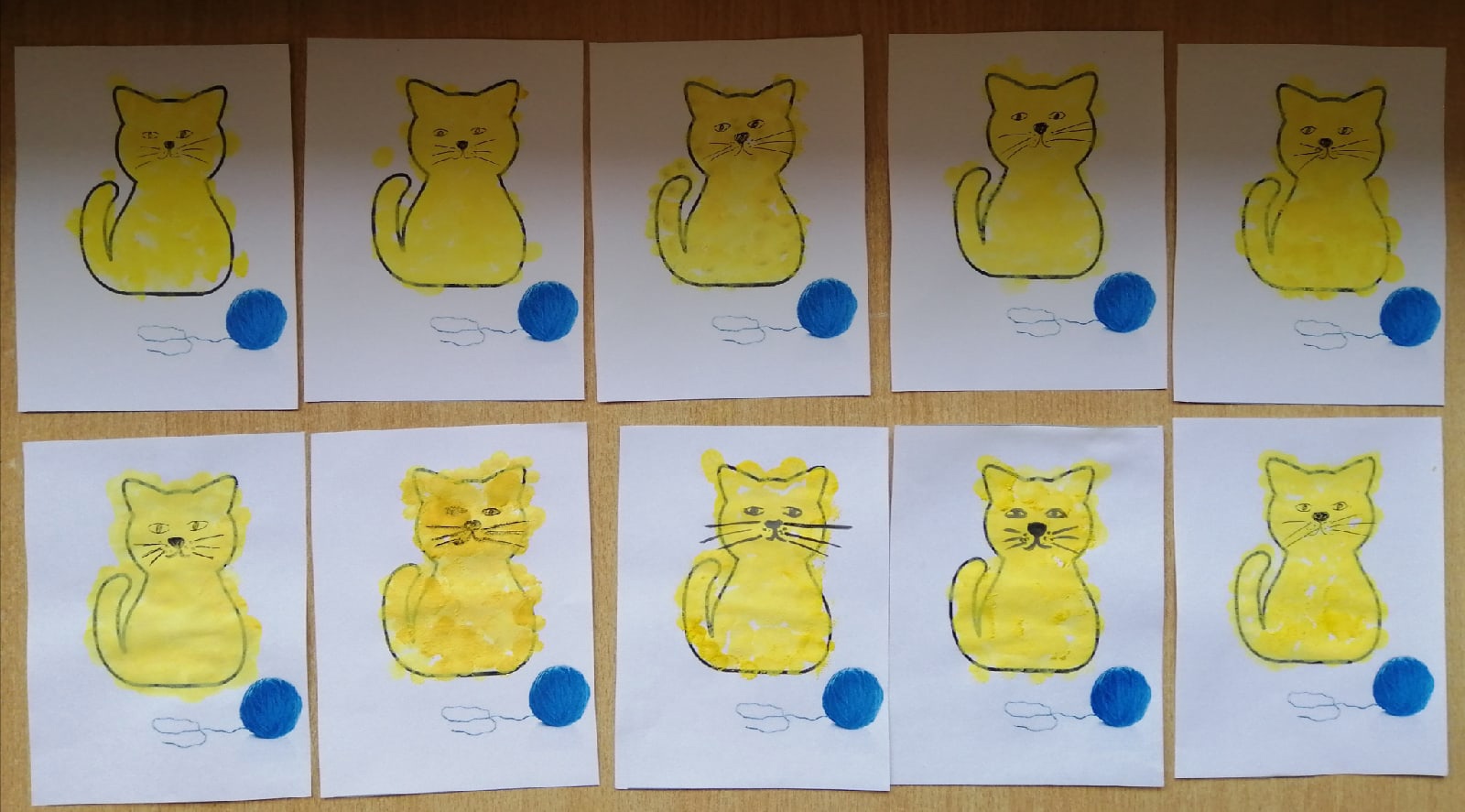 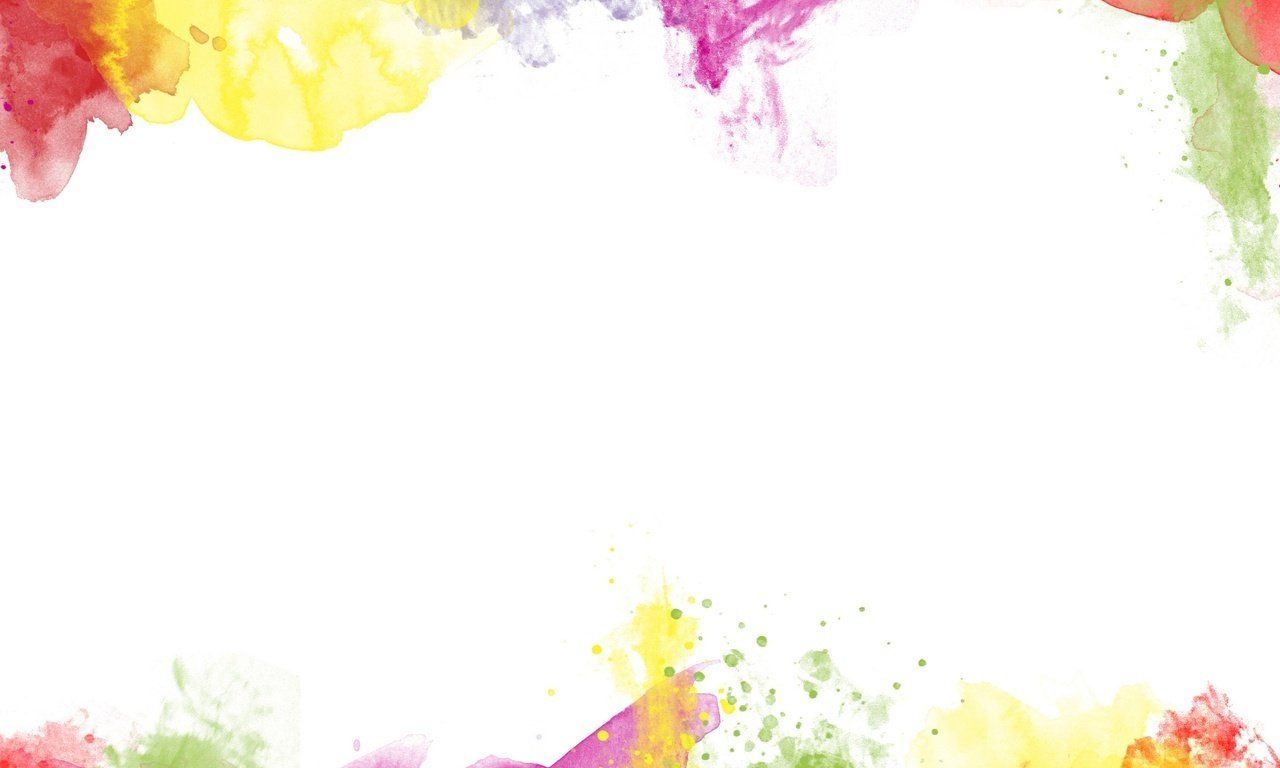 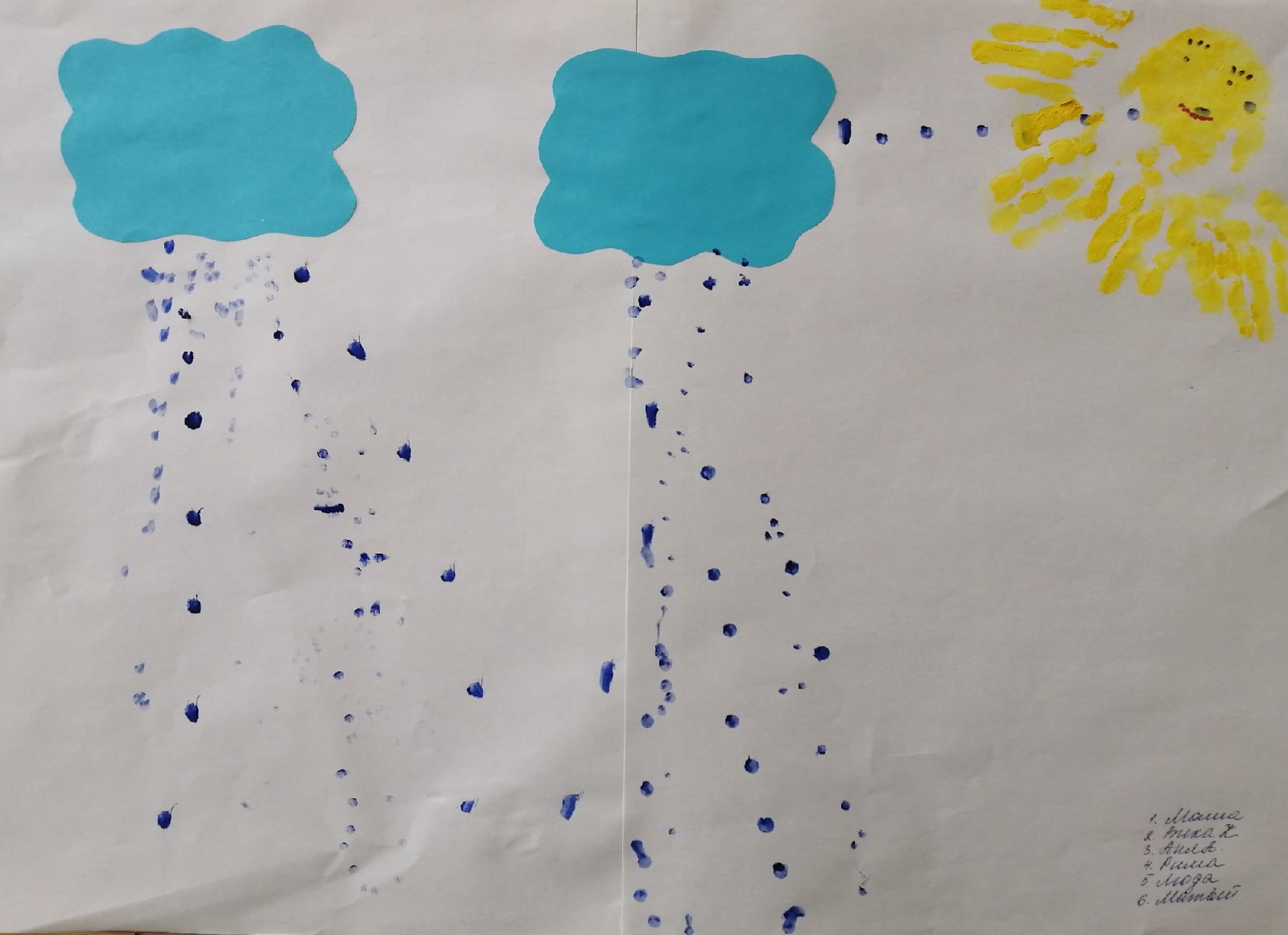 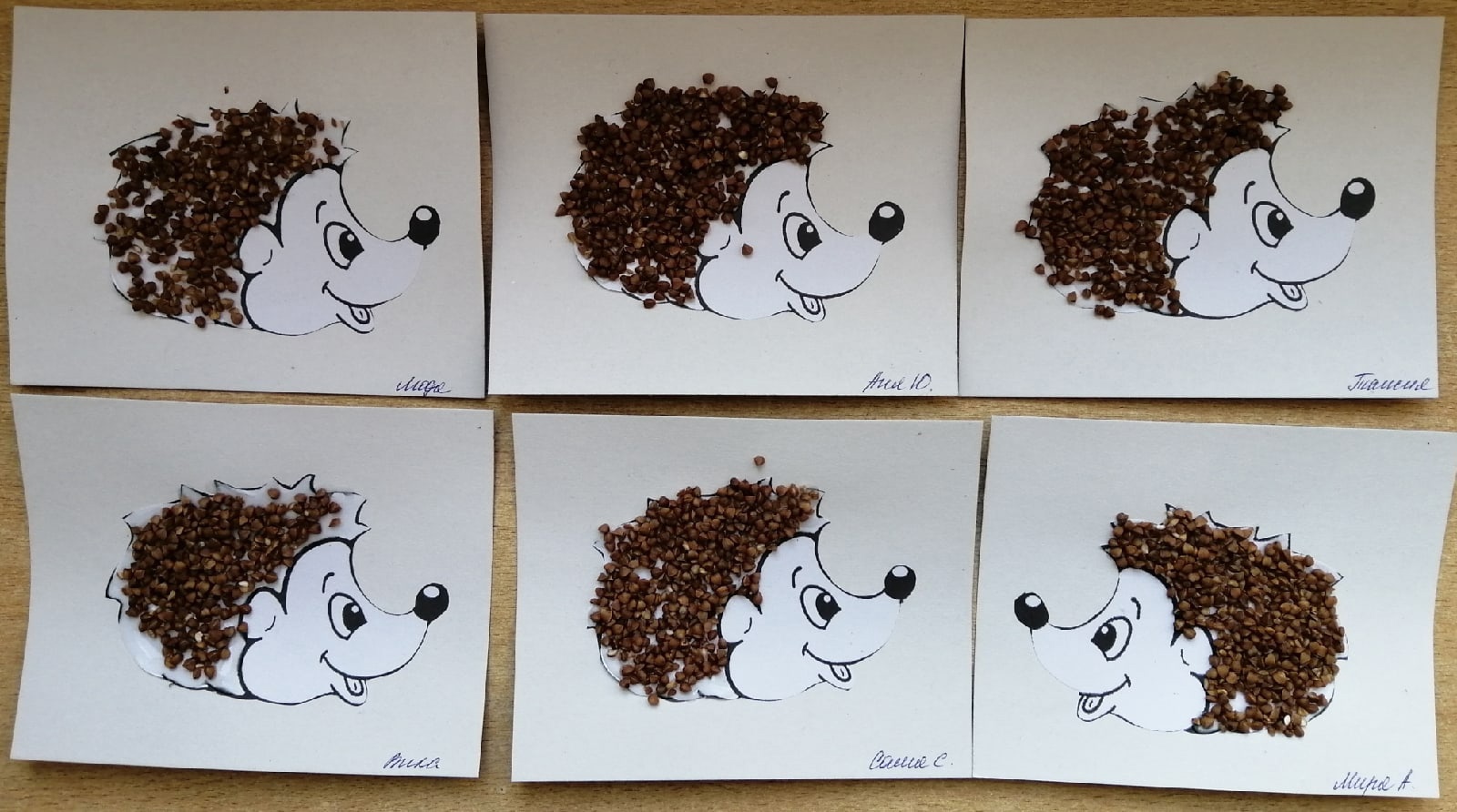 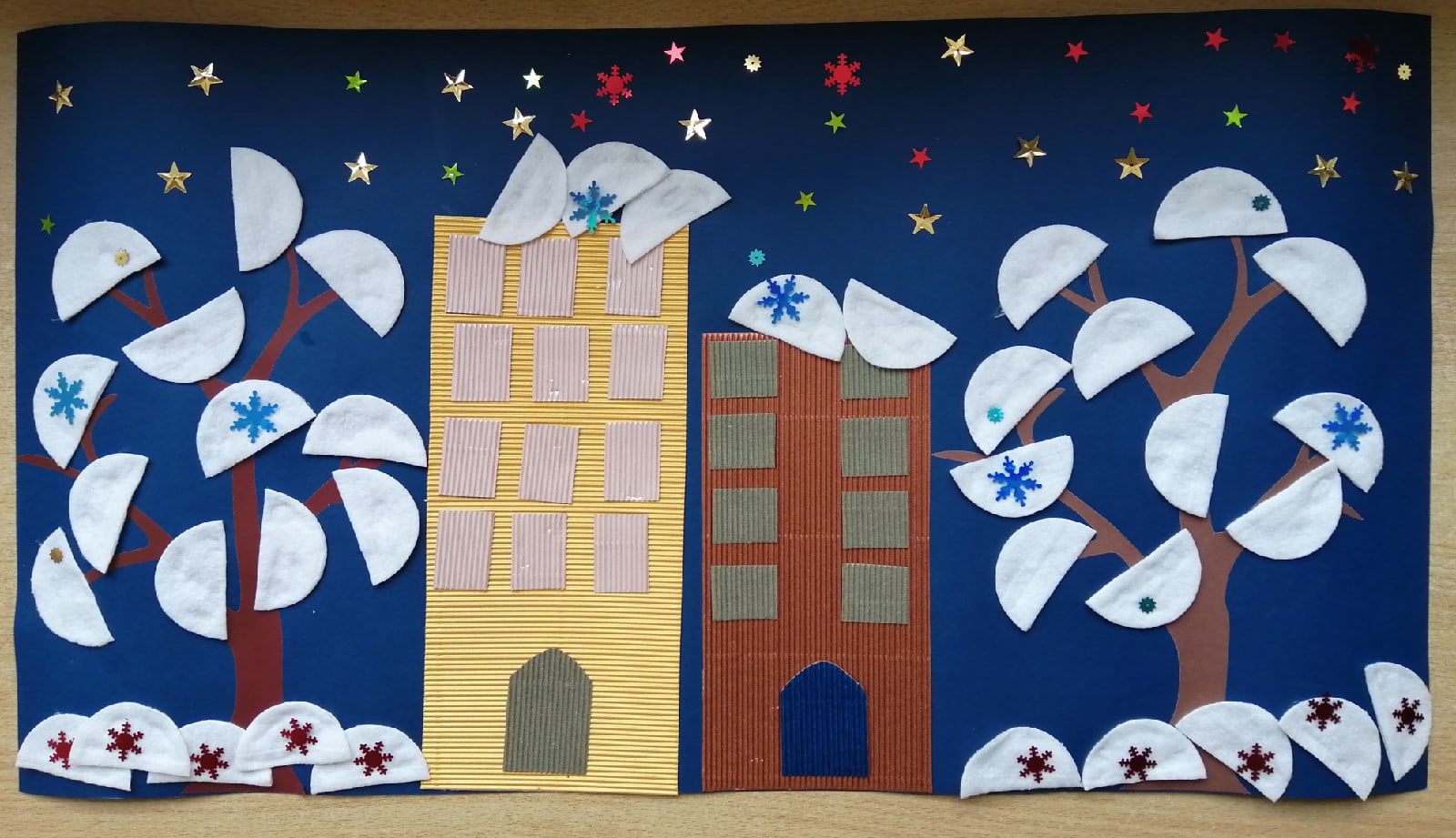 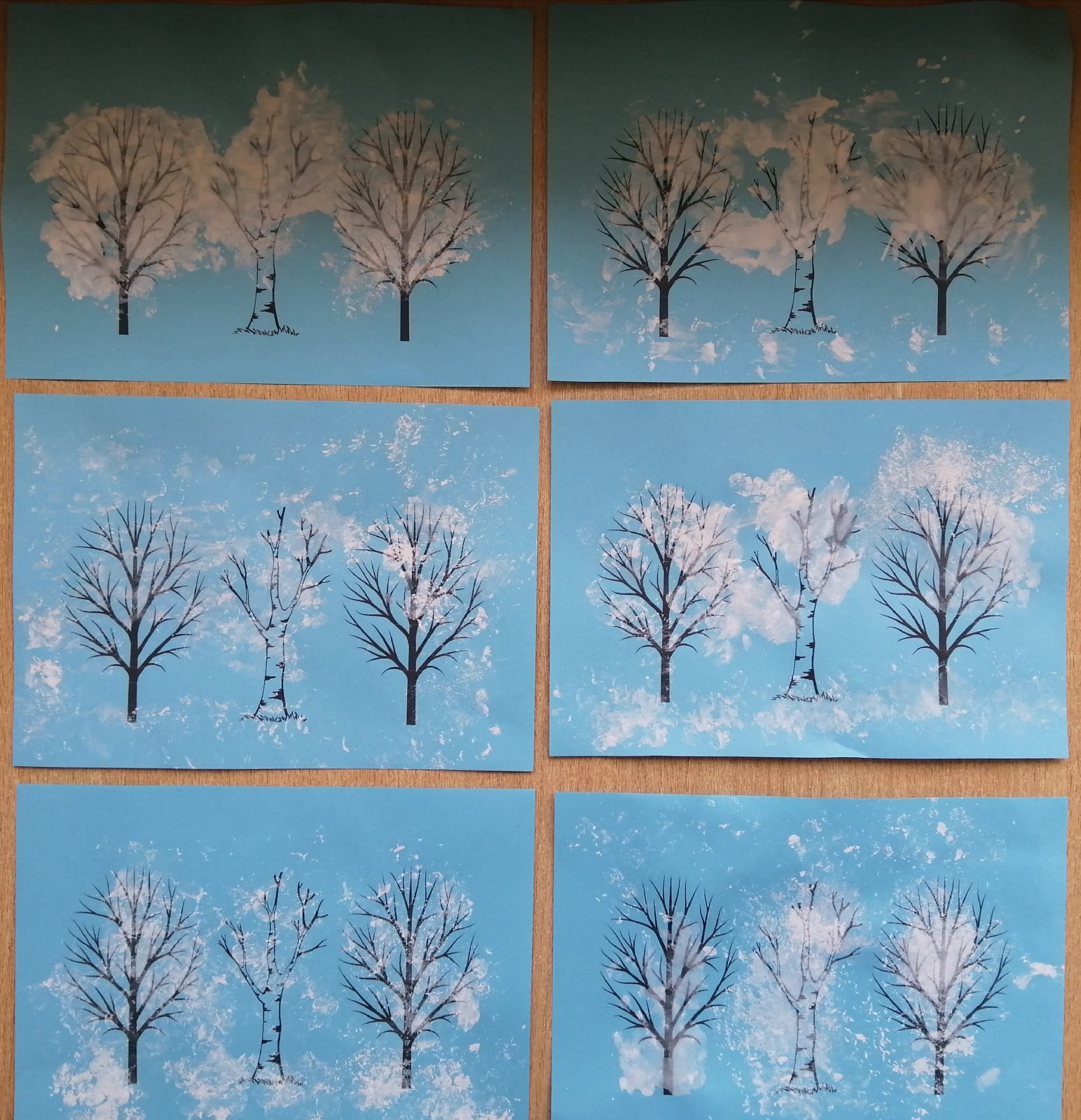 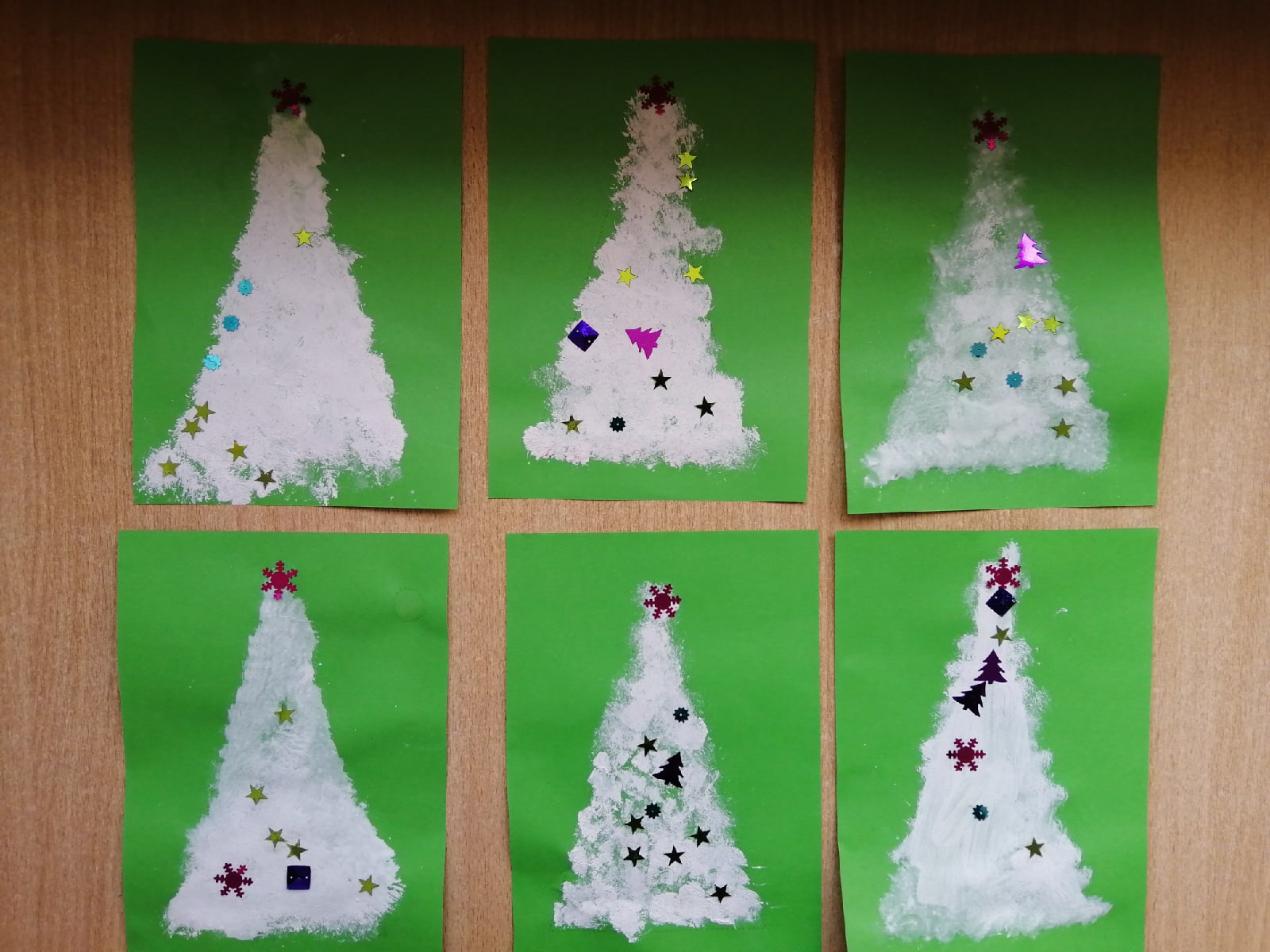 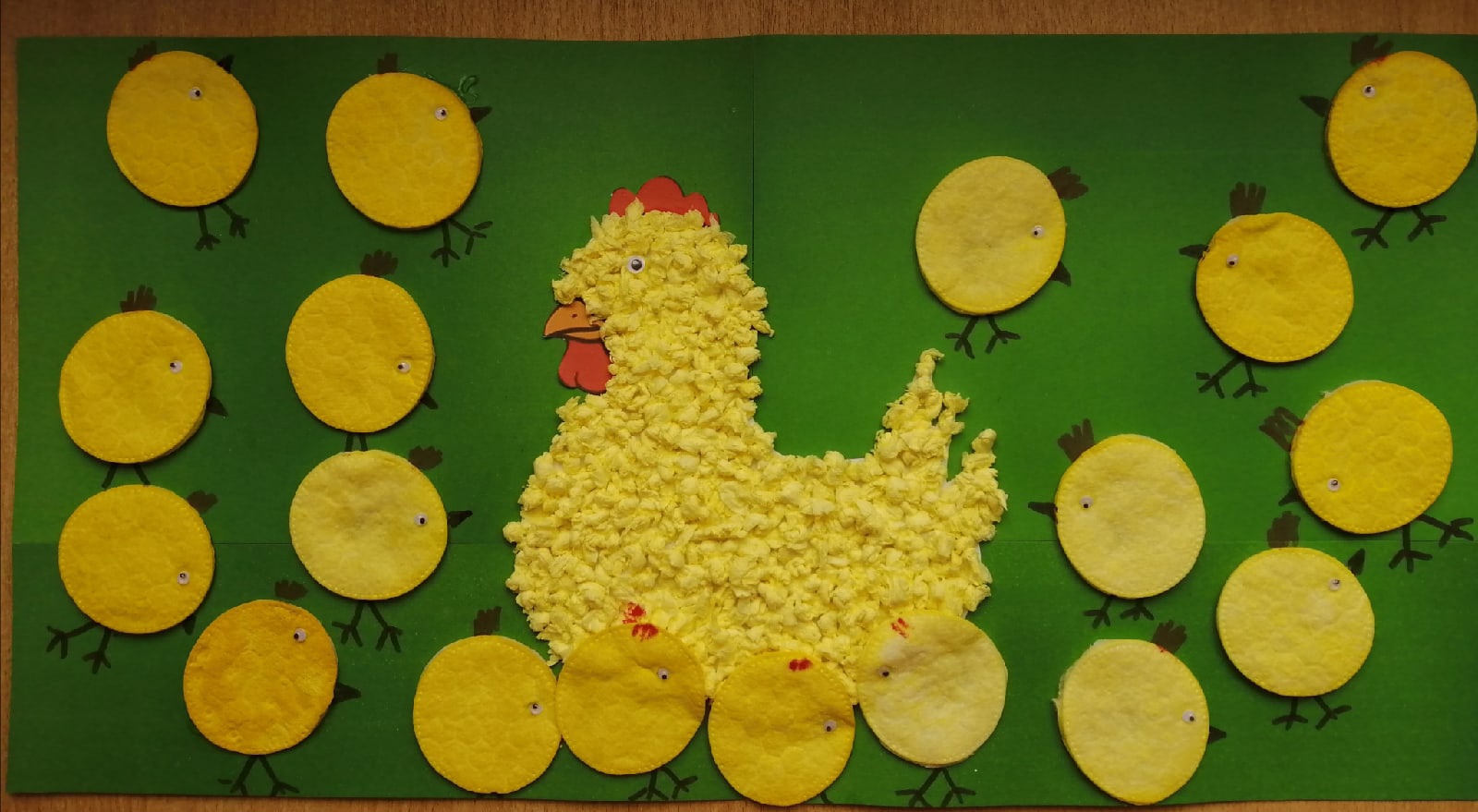 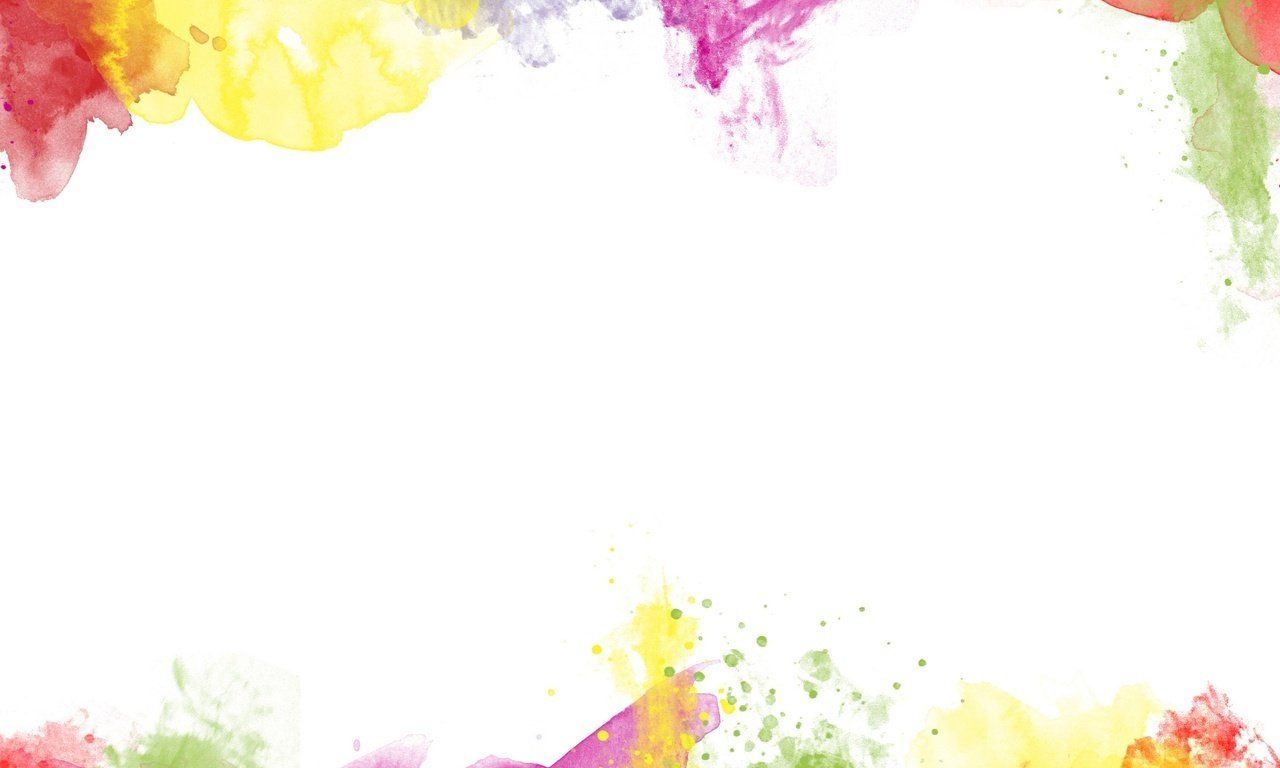 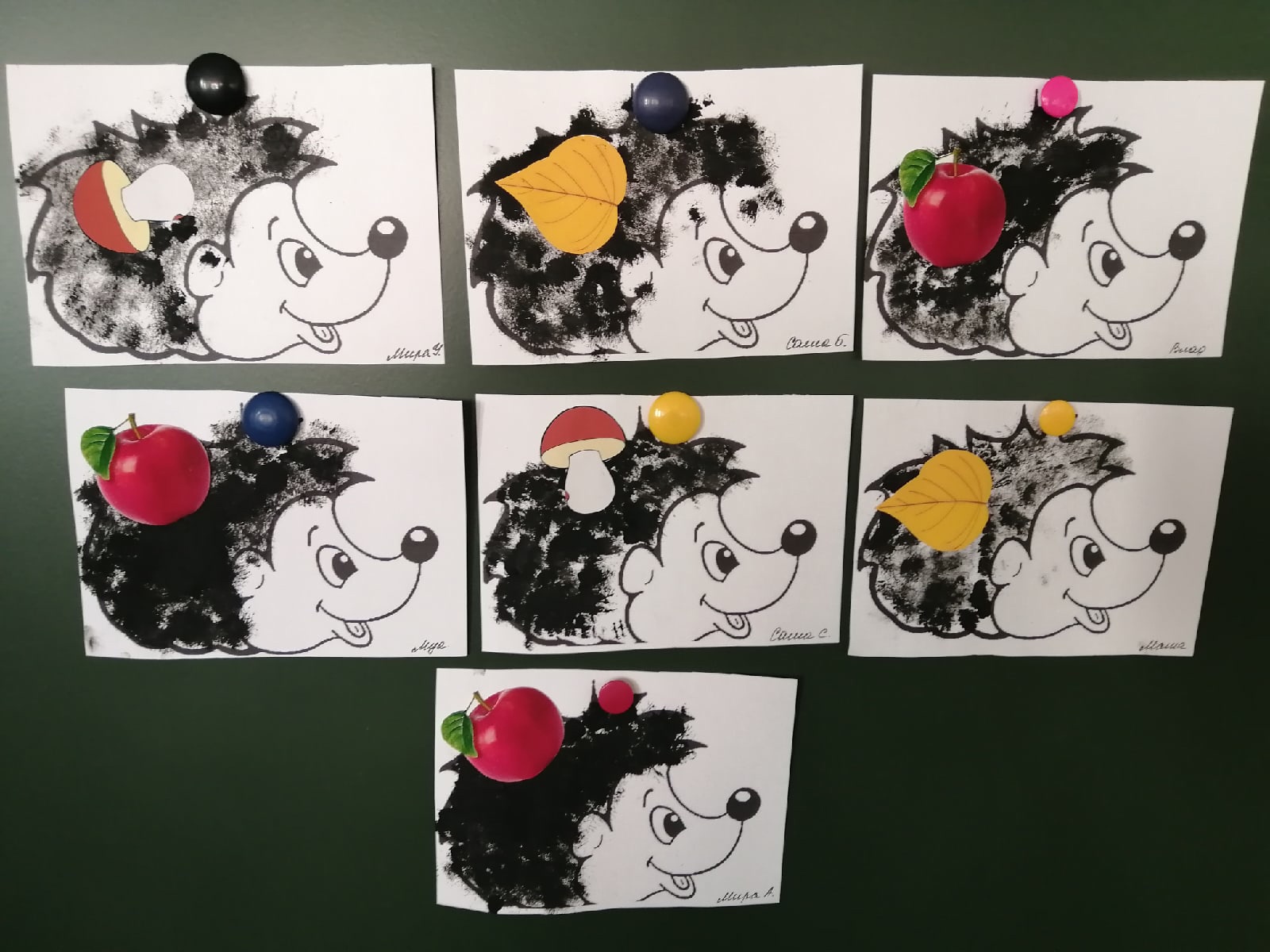 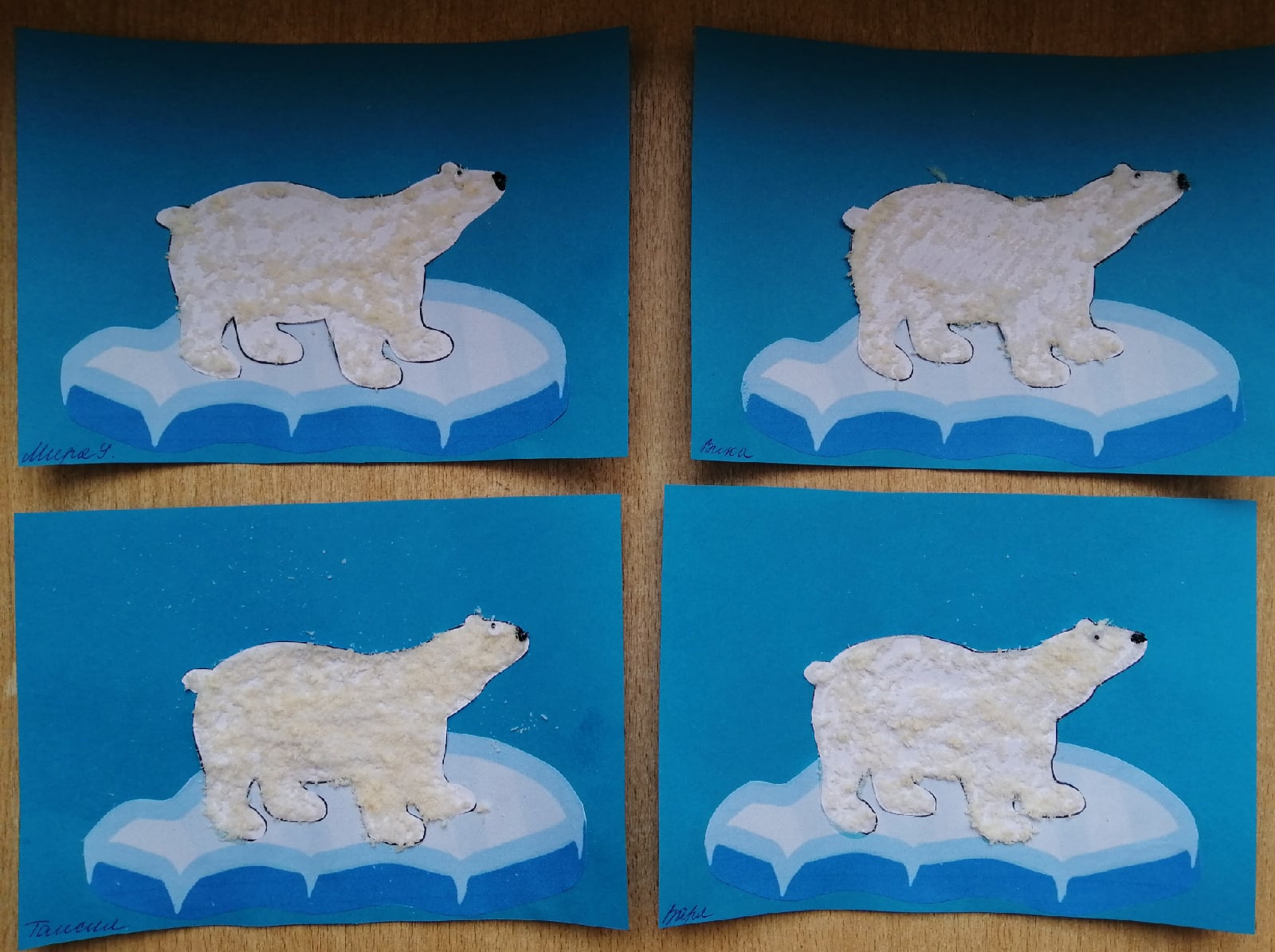 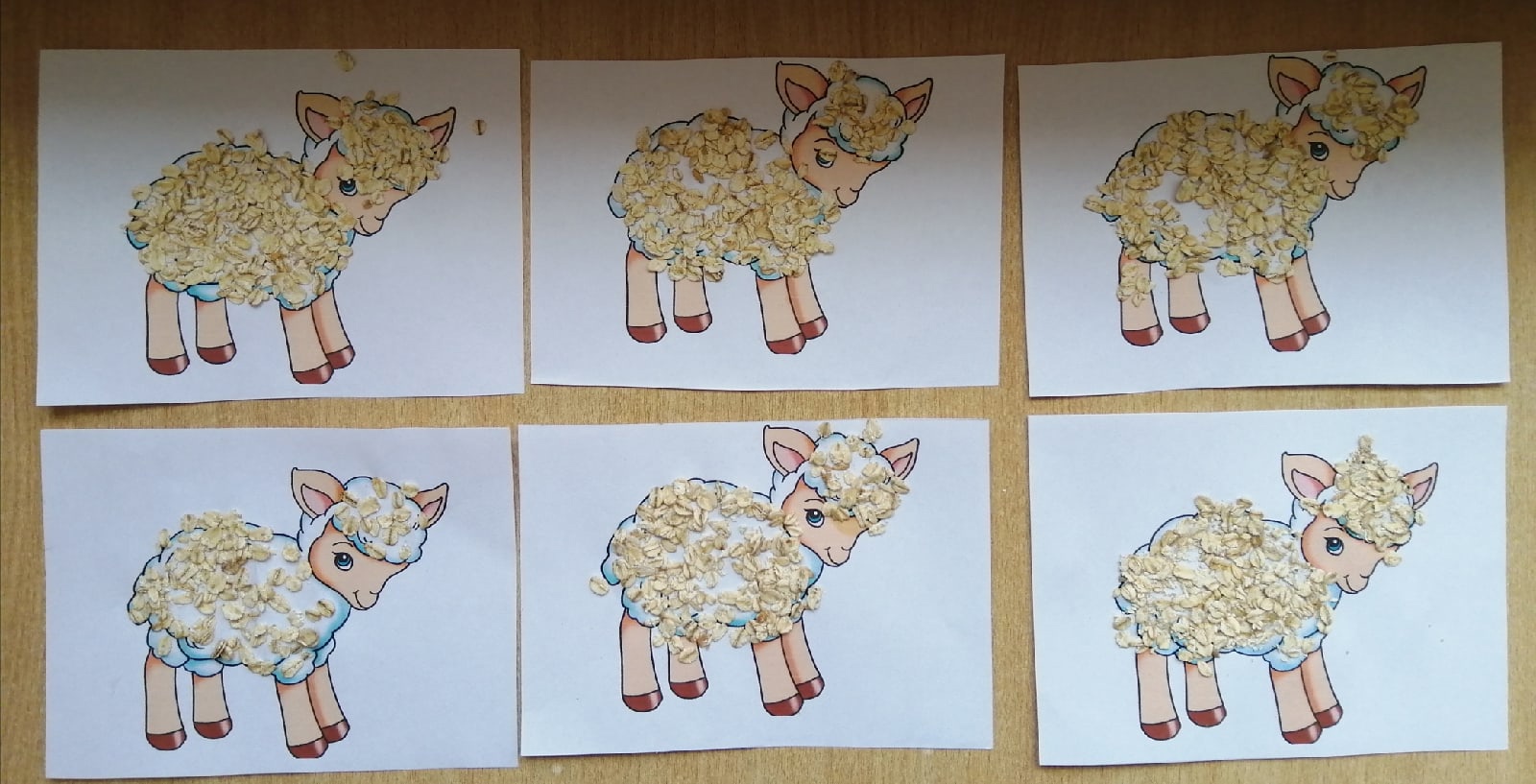 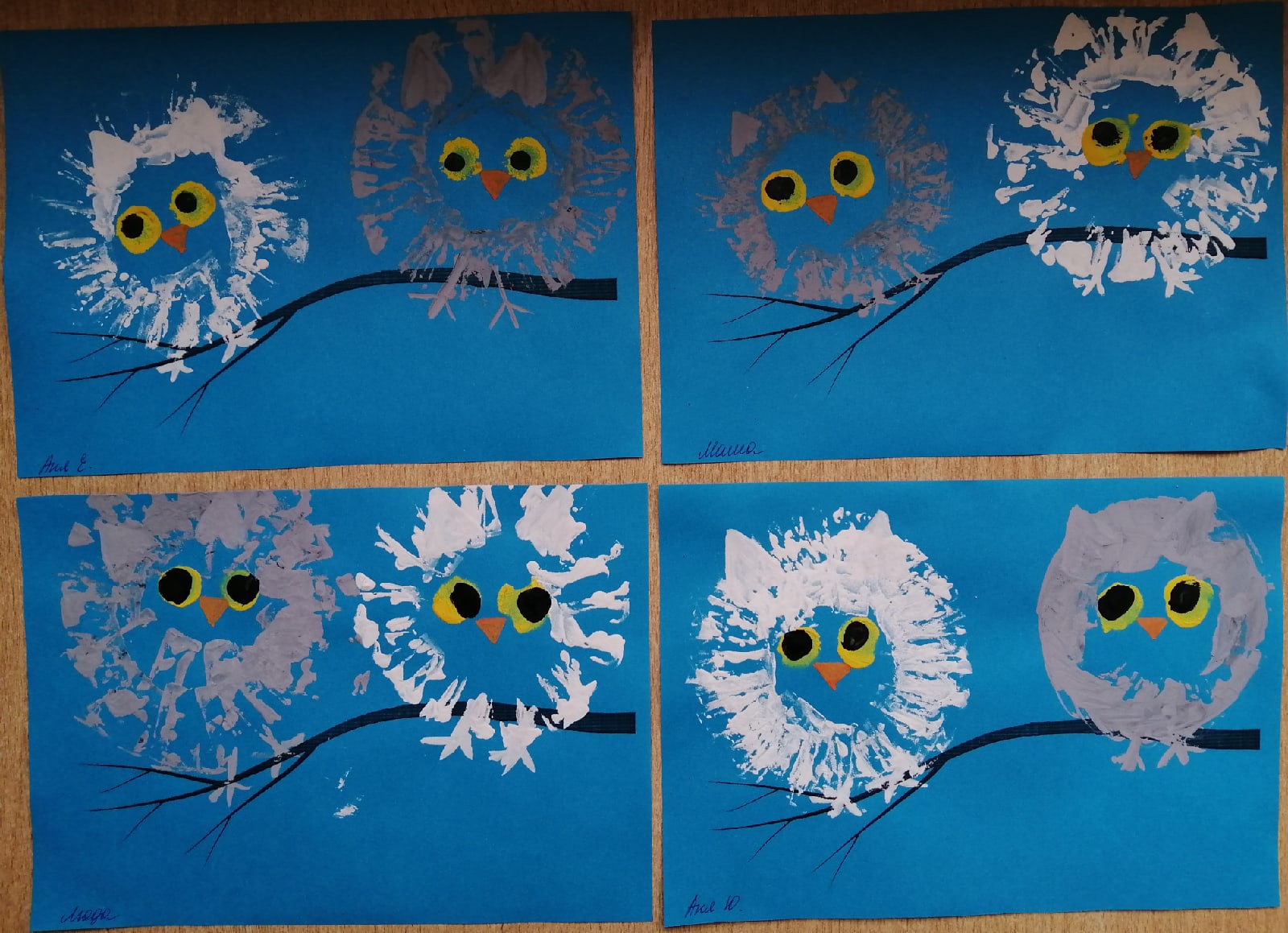 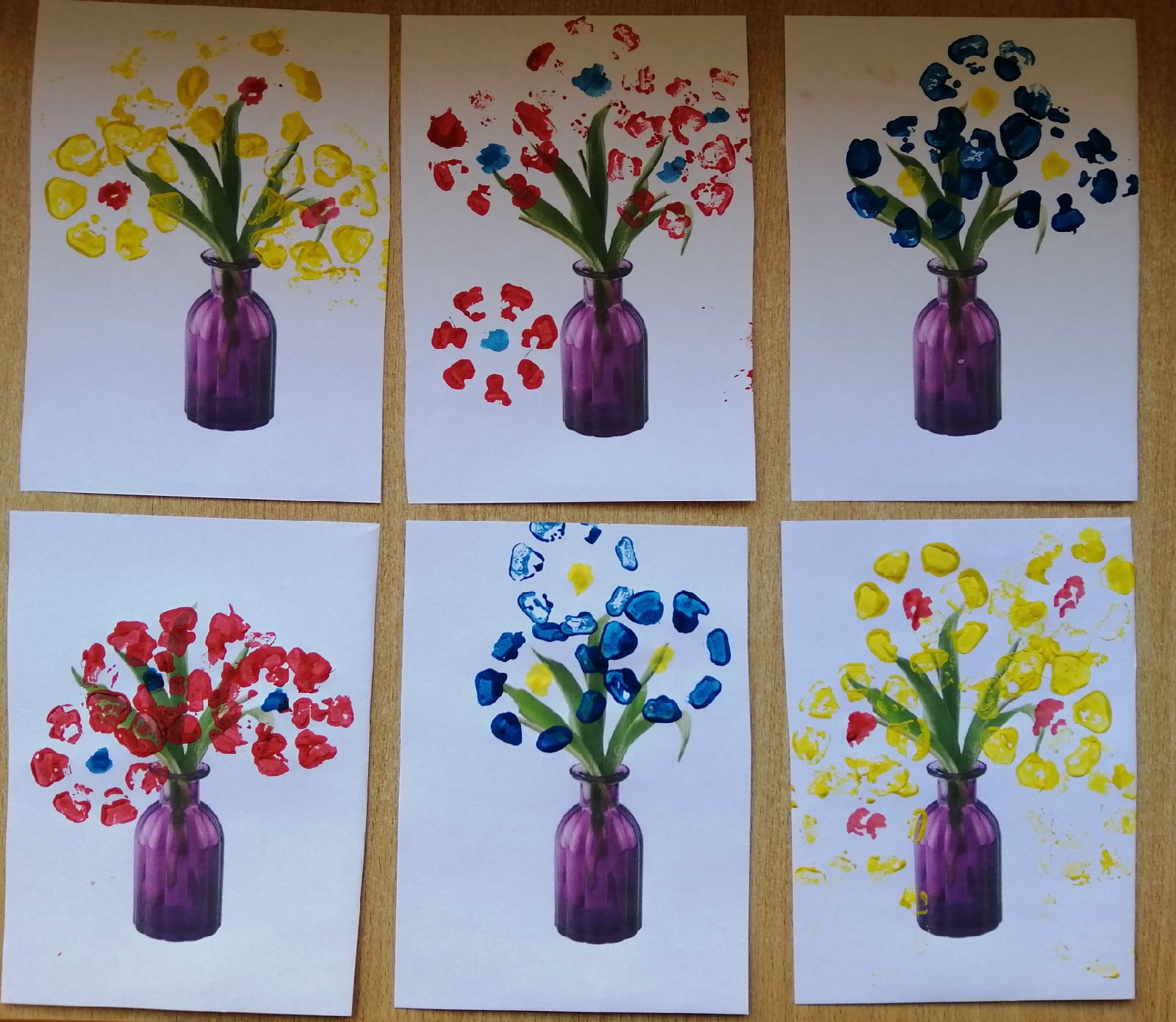 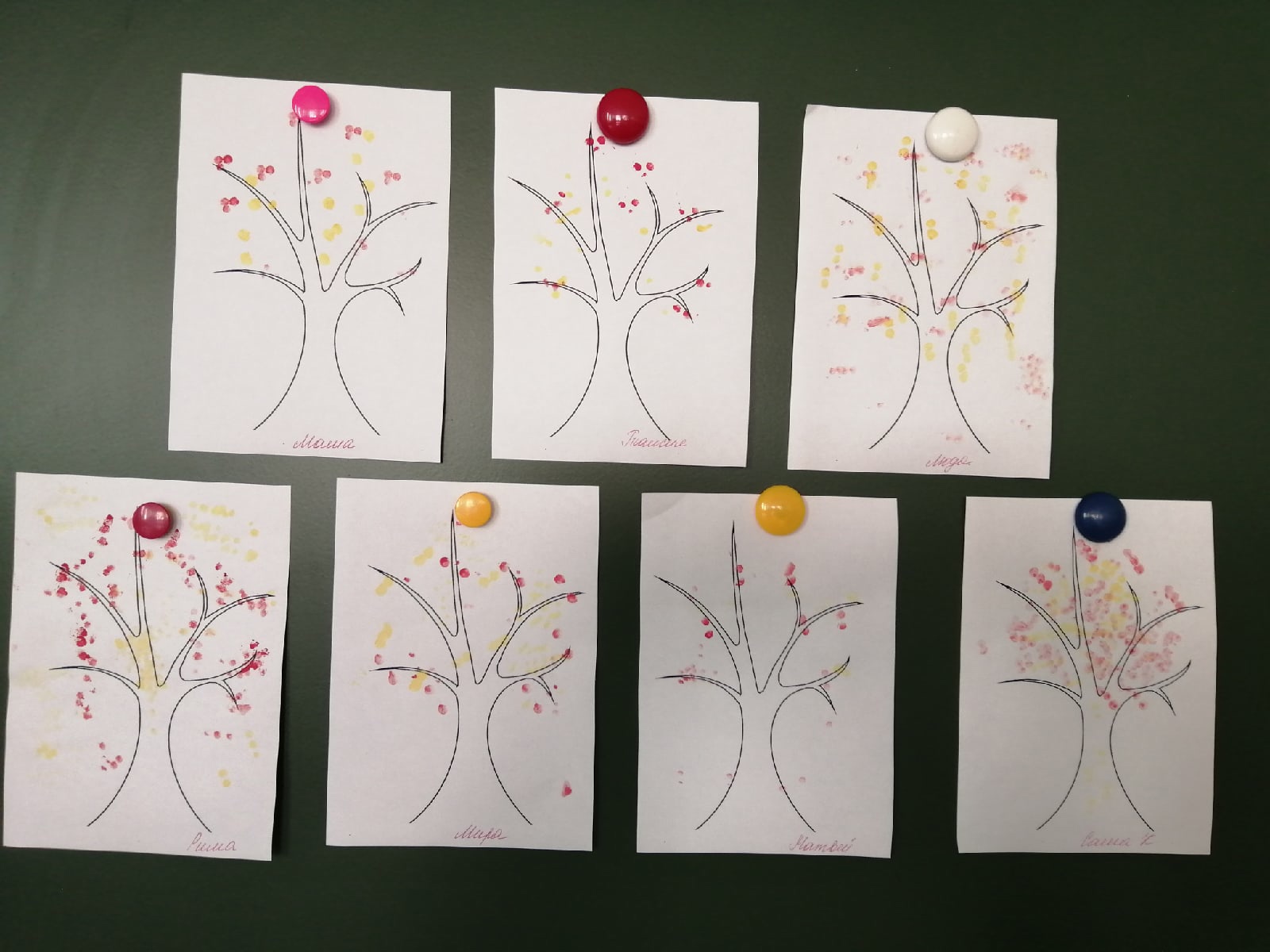 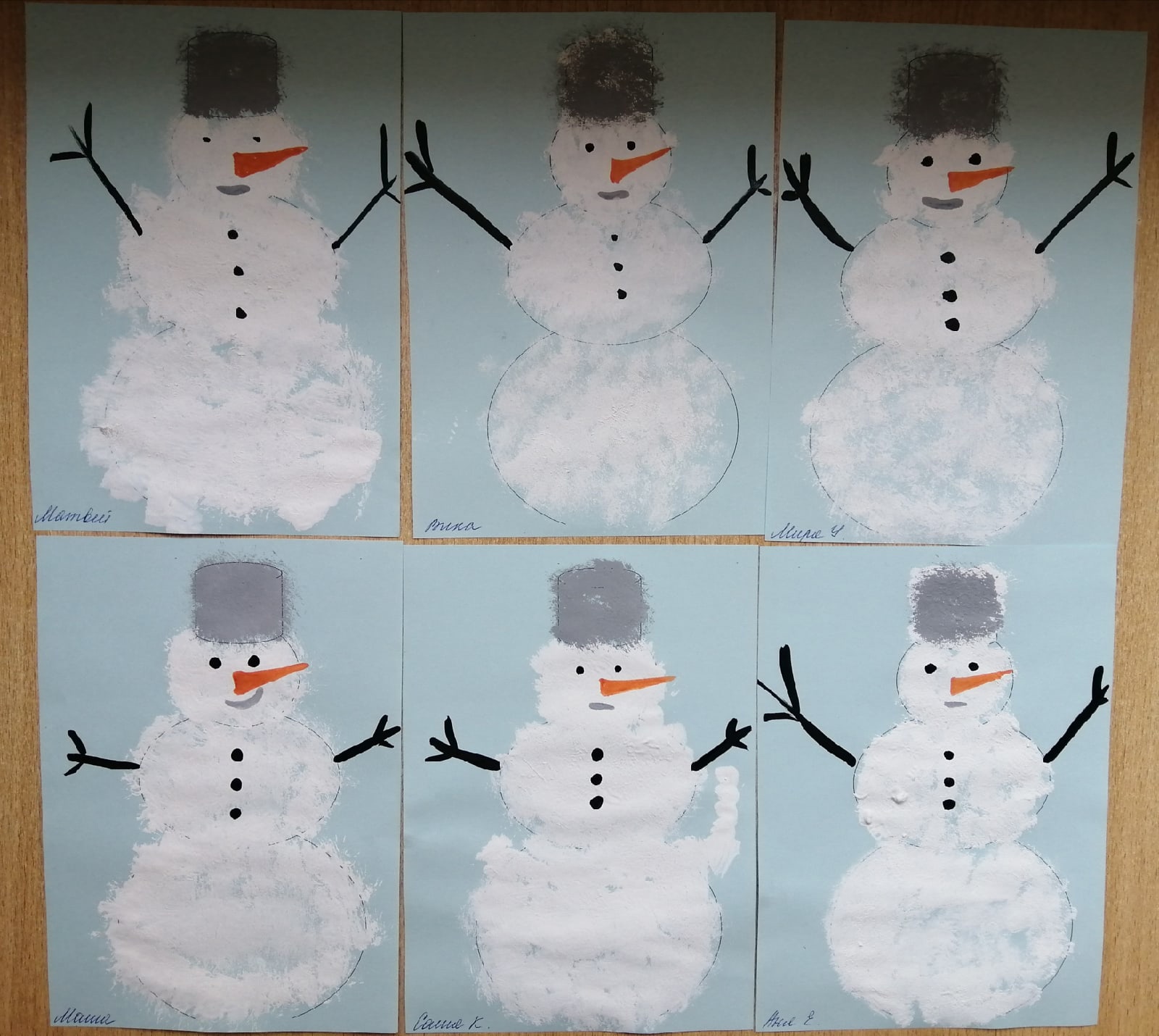 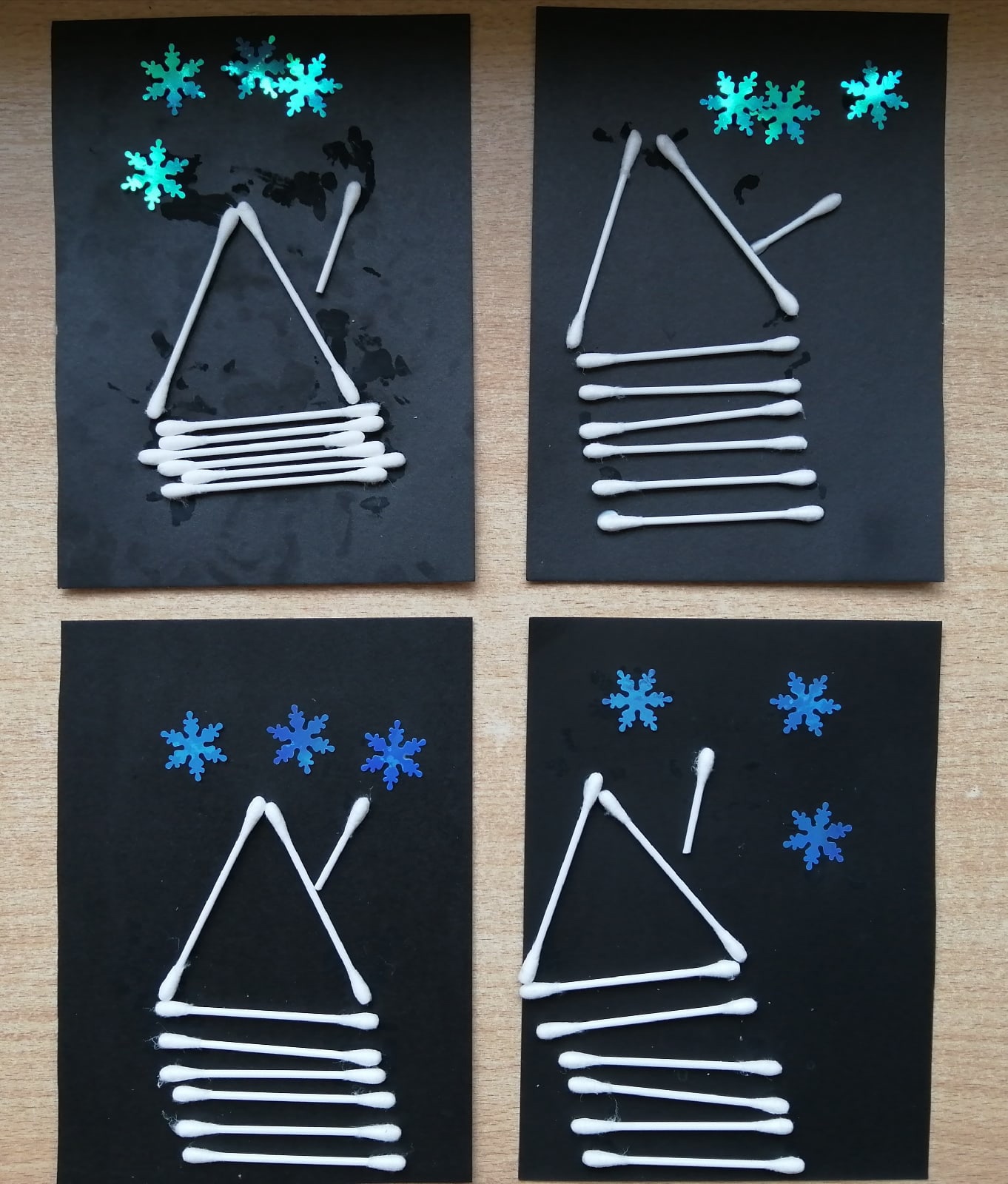 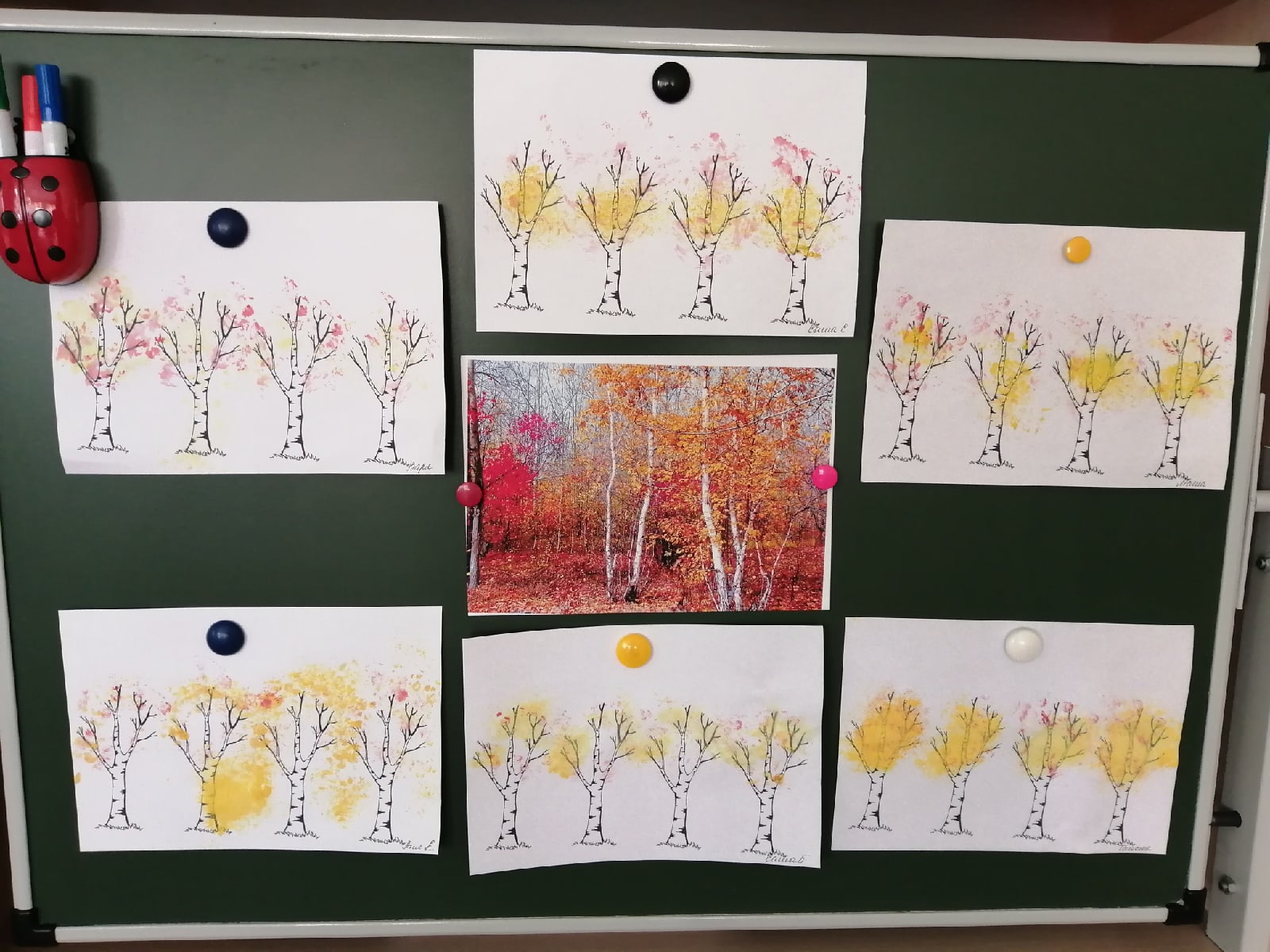 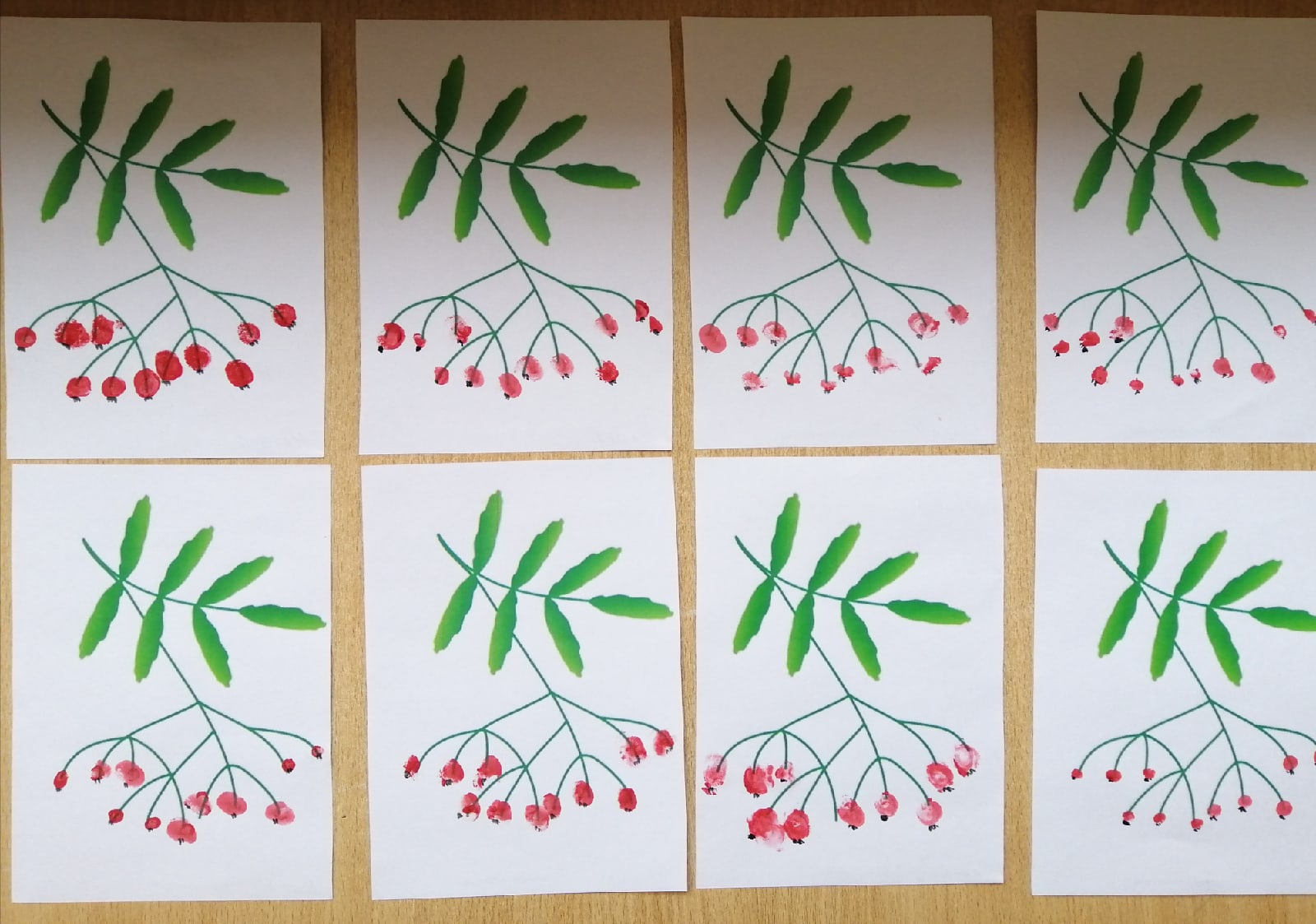 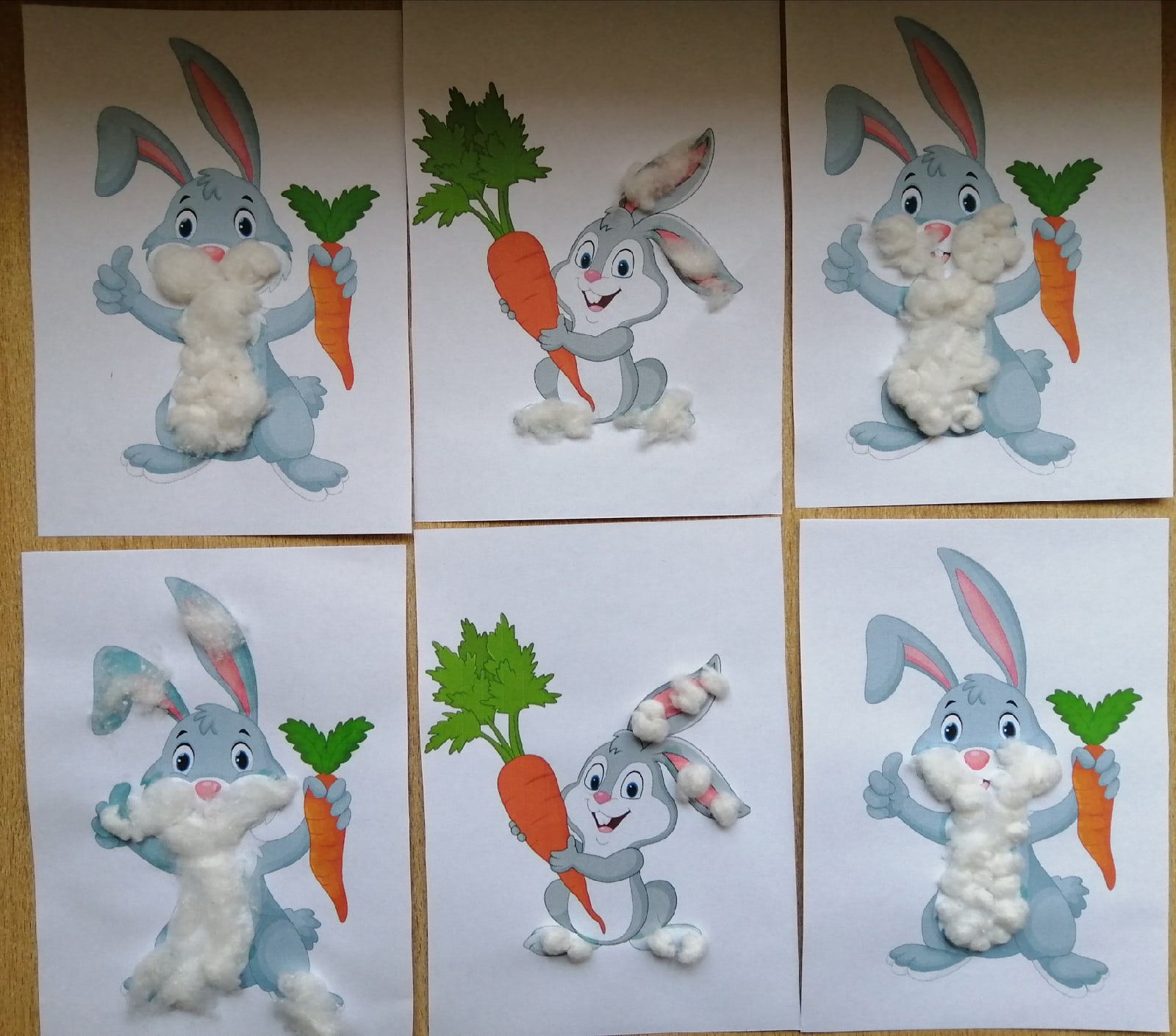 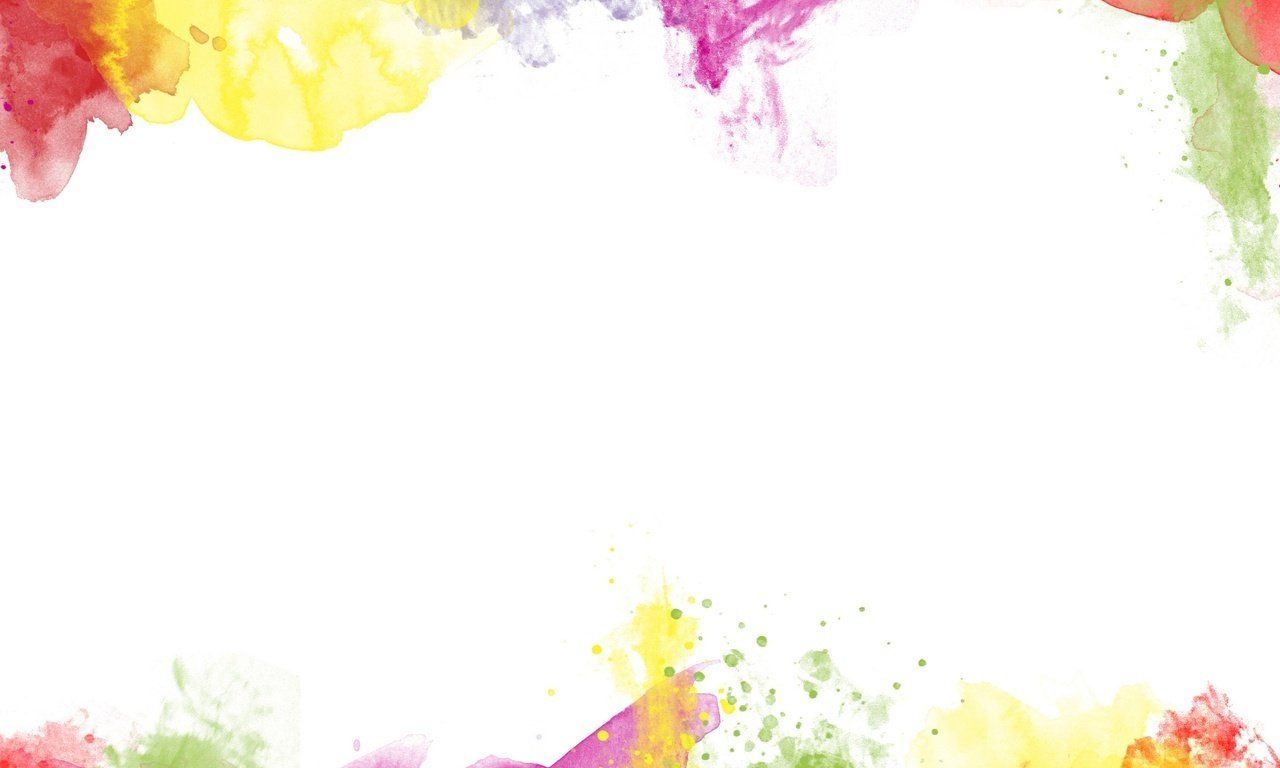 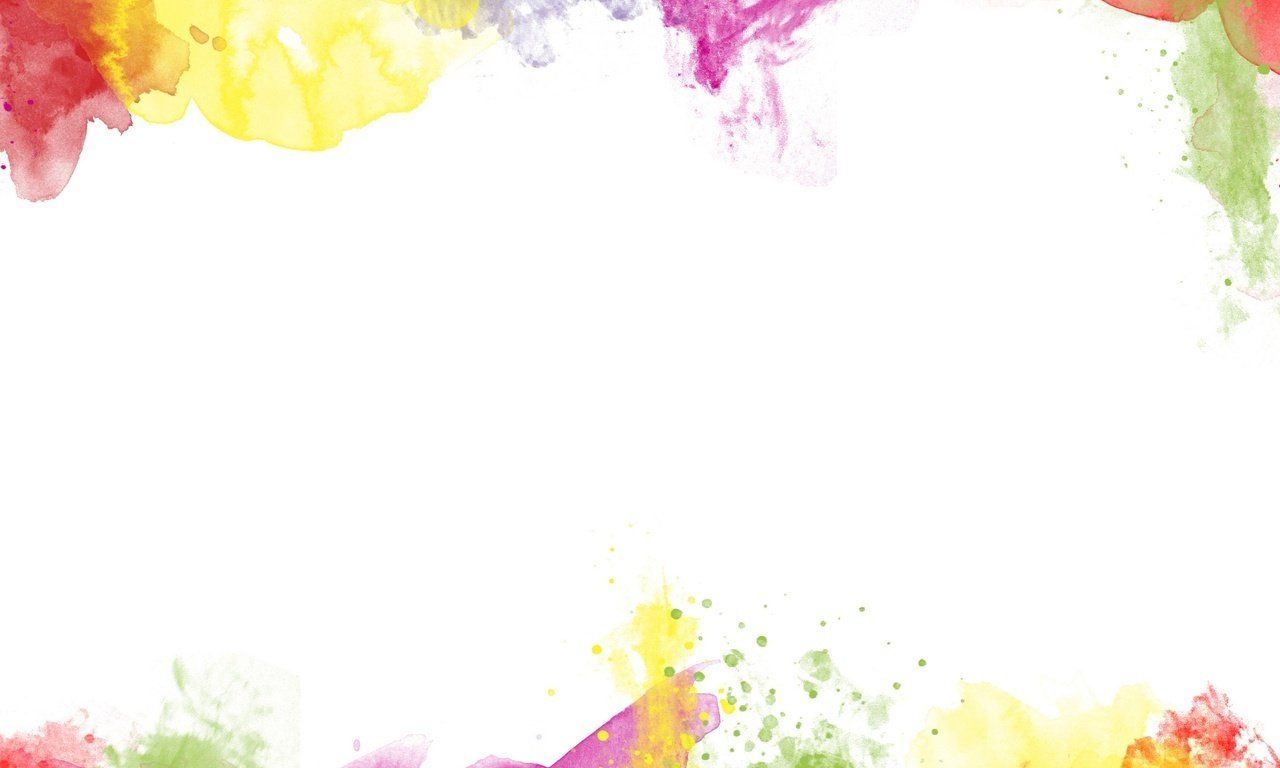 До встречи в новом учебном году